I Can Subtract!
PowerPoint Game
created by
The Curriculum Corner
©www.thecurriculumcorner.com
2
-
1
©www.thecurriculumcorner.com
Try again!
Click here
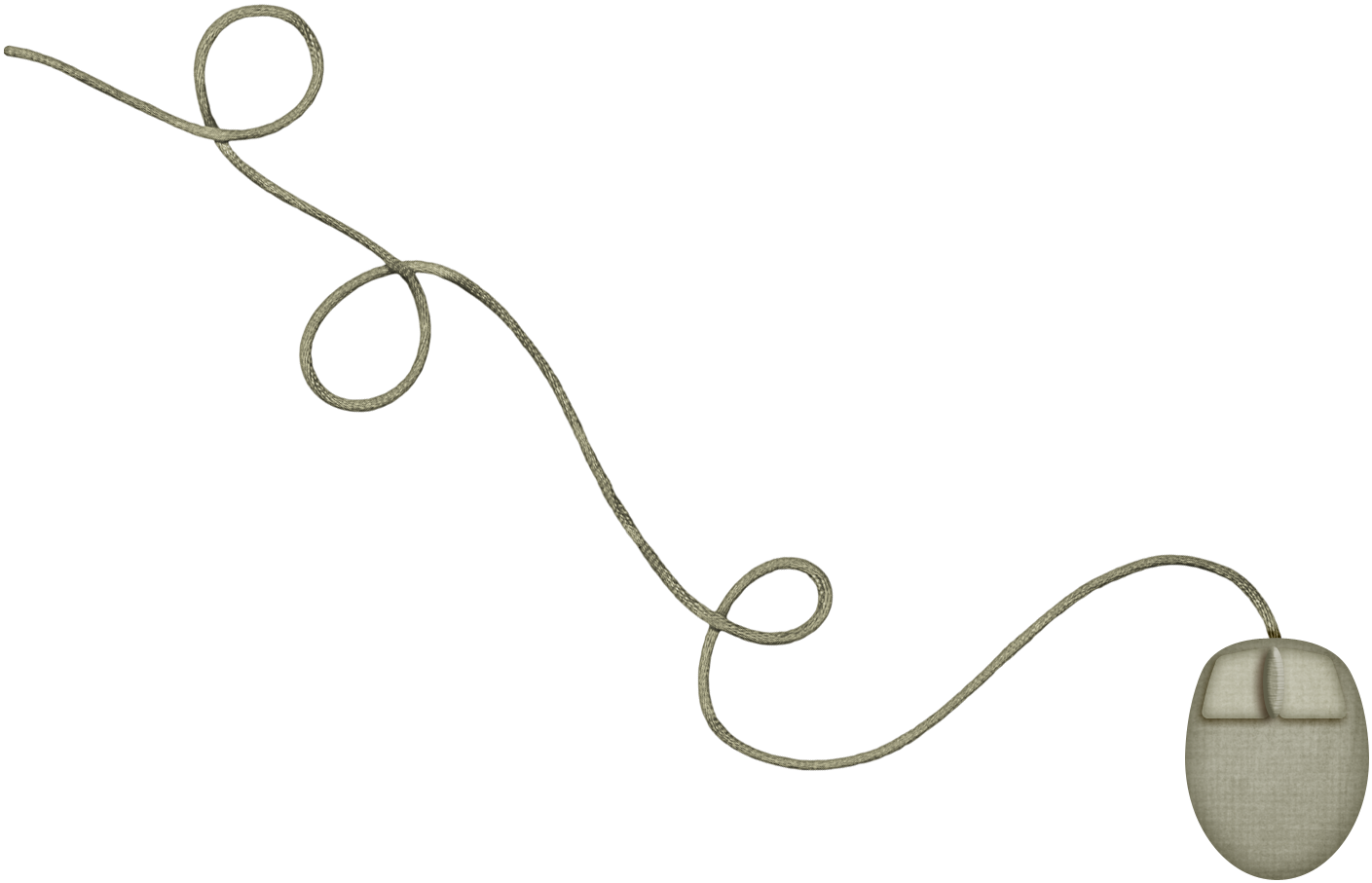 ©www.thecurriculumcorner.com
Good Job!
Click here
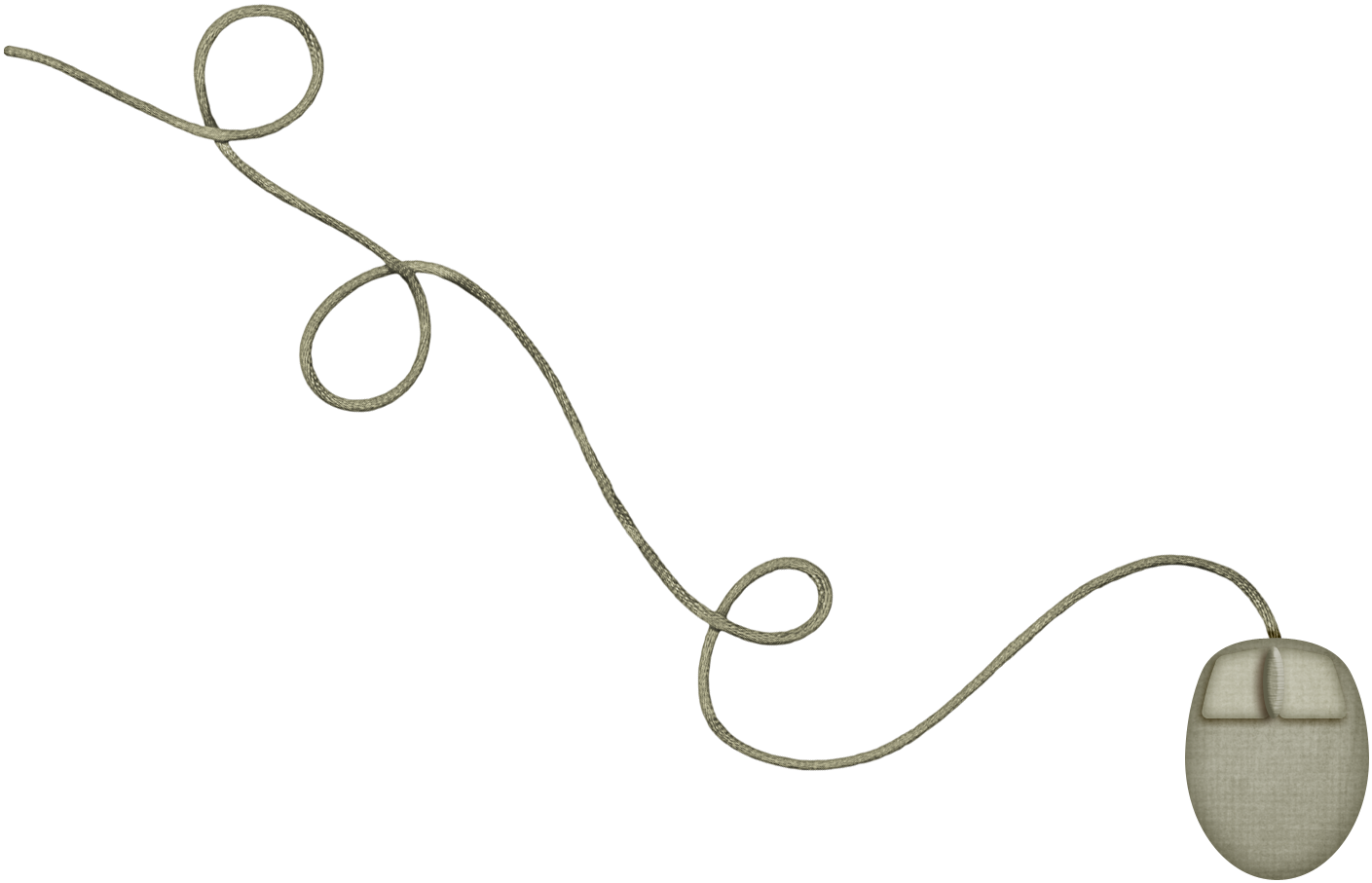 ©www.thecurriculumcorner.com
-
2
2
©www.thecurriculumcorner.com
Try again!
Click here
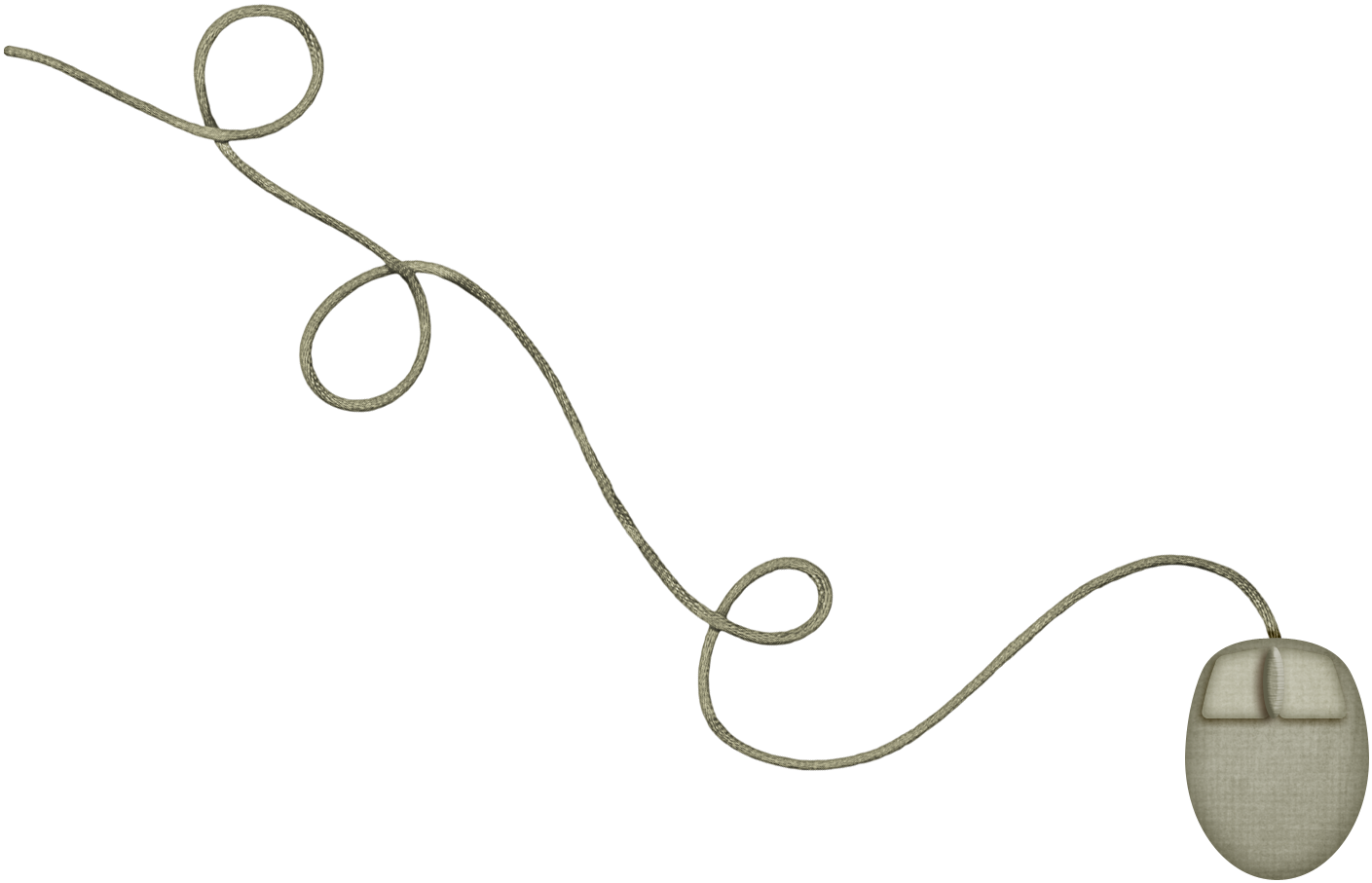 ©www.thecurriculumcorner.com
Good Job!
Click here
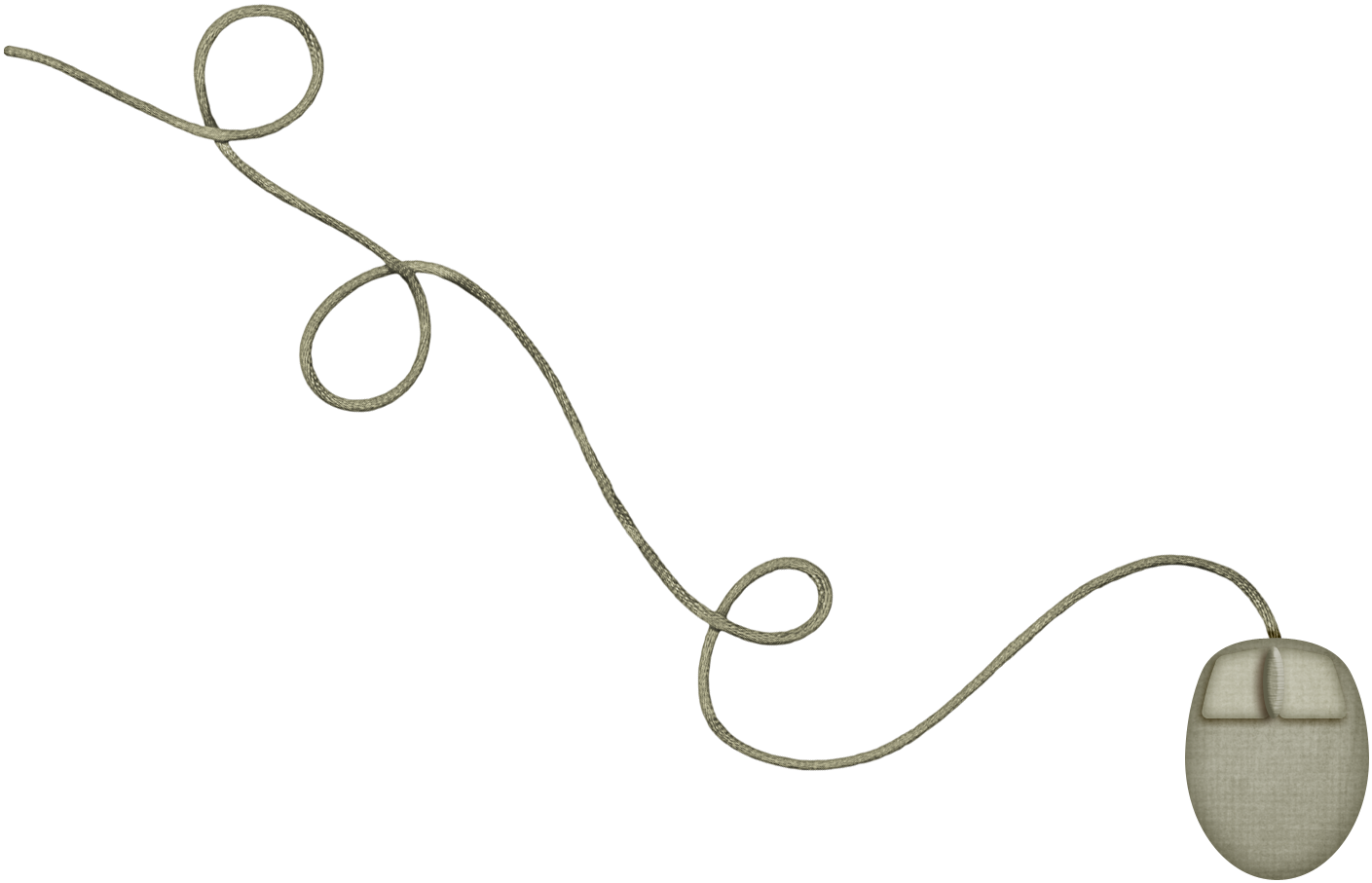 ©www.thecurriculumcorner.com
3
-
2
©www.thecurriculumcorner.com
Try again!
Click here
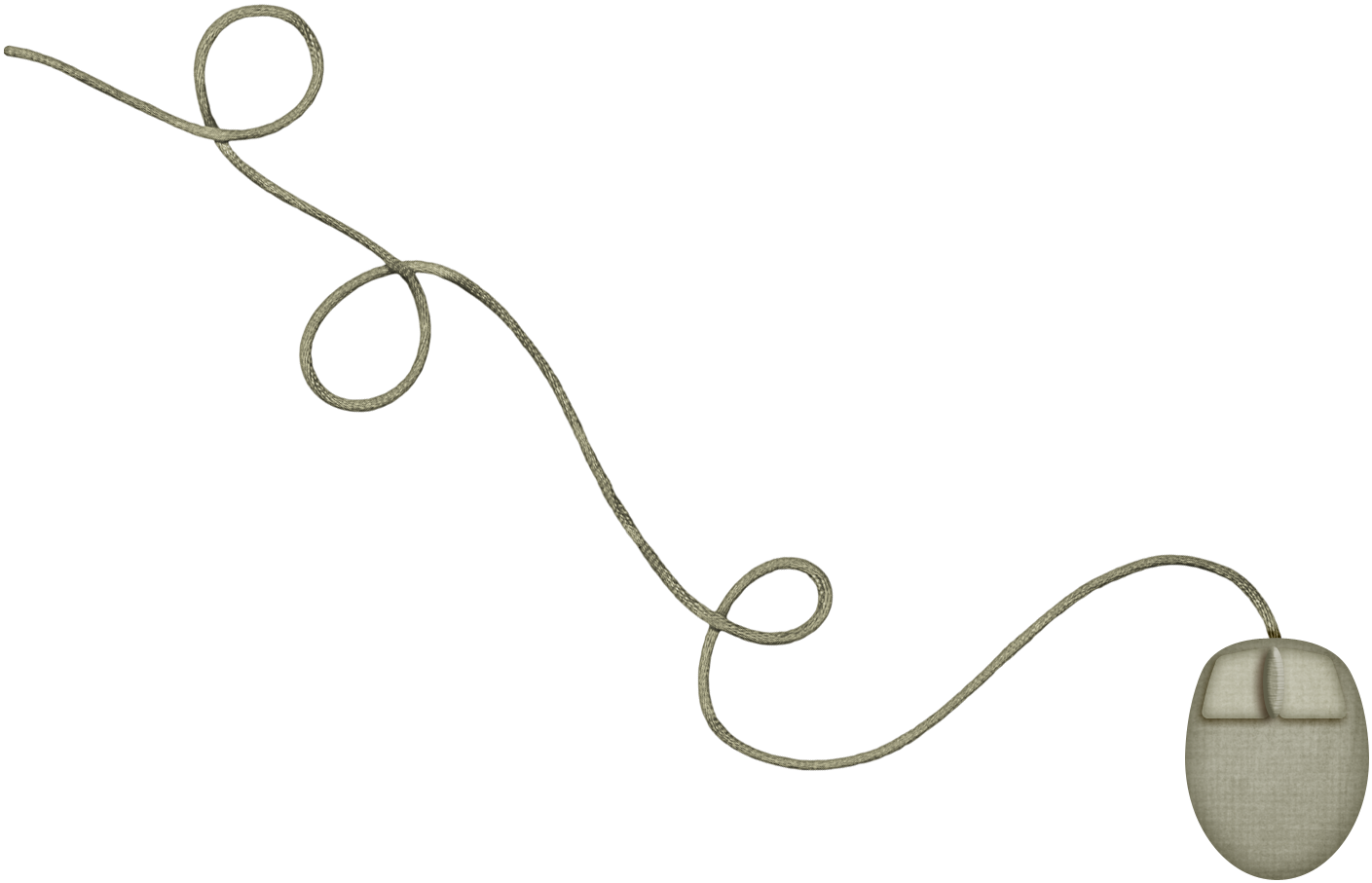 ©www.thecurriculumcorner.com
Good Job!
Click here
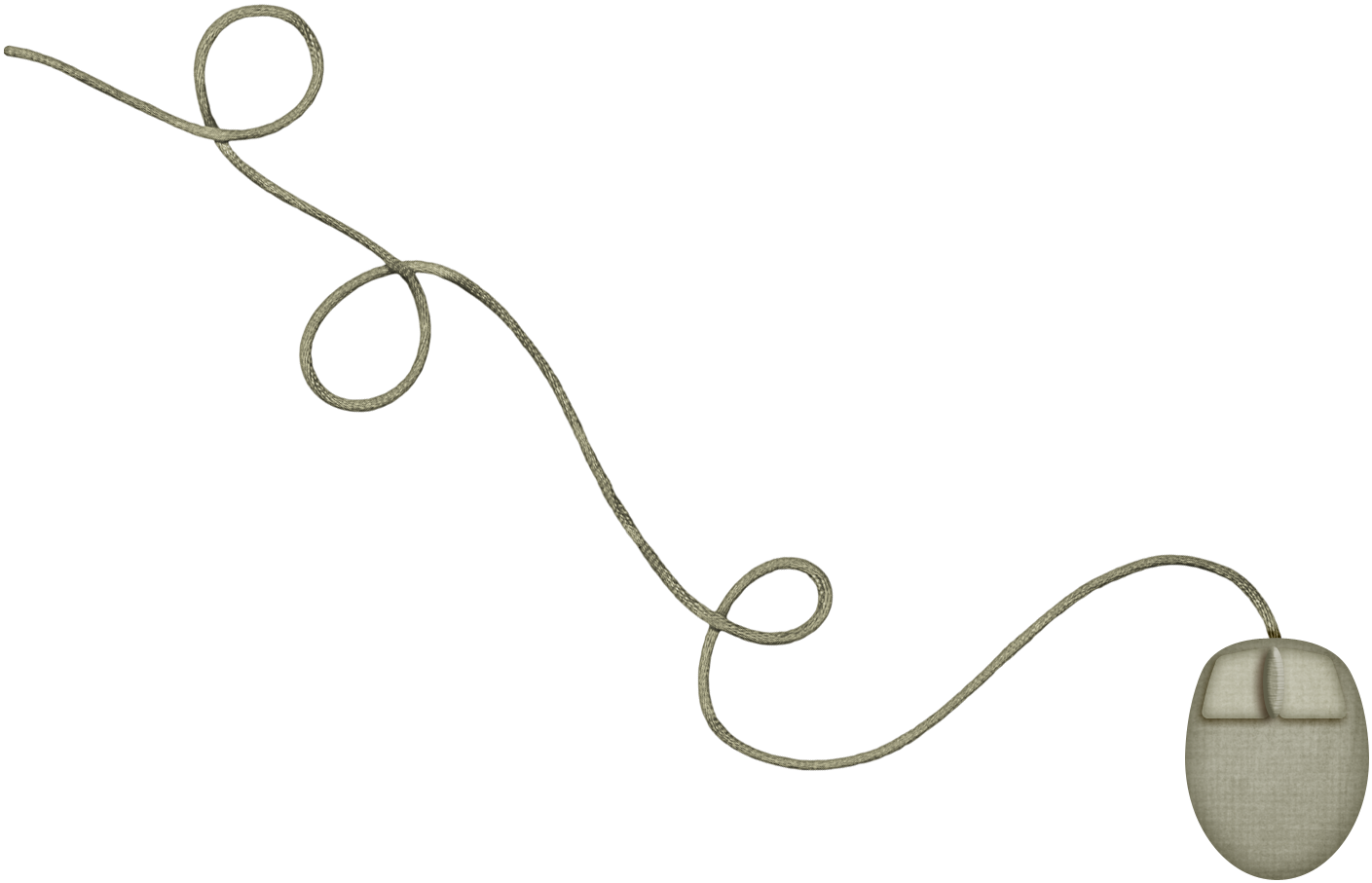 ©www.thecurriculumcorner.com
5
-
3
©www.thecurriculumcorner.com
Try again!
Click here
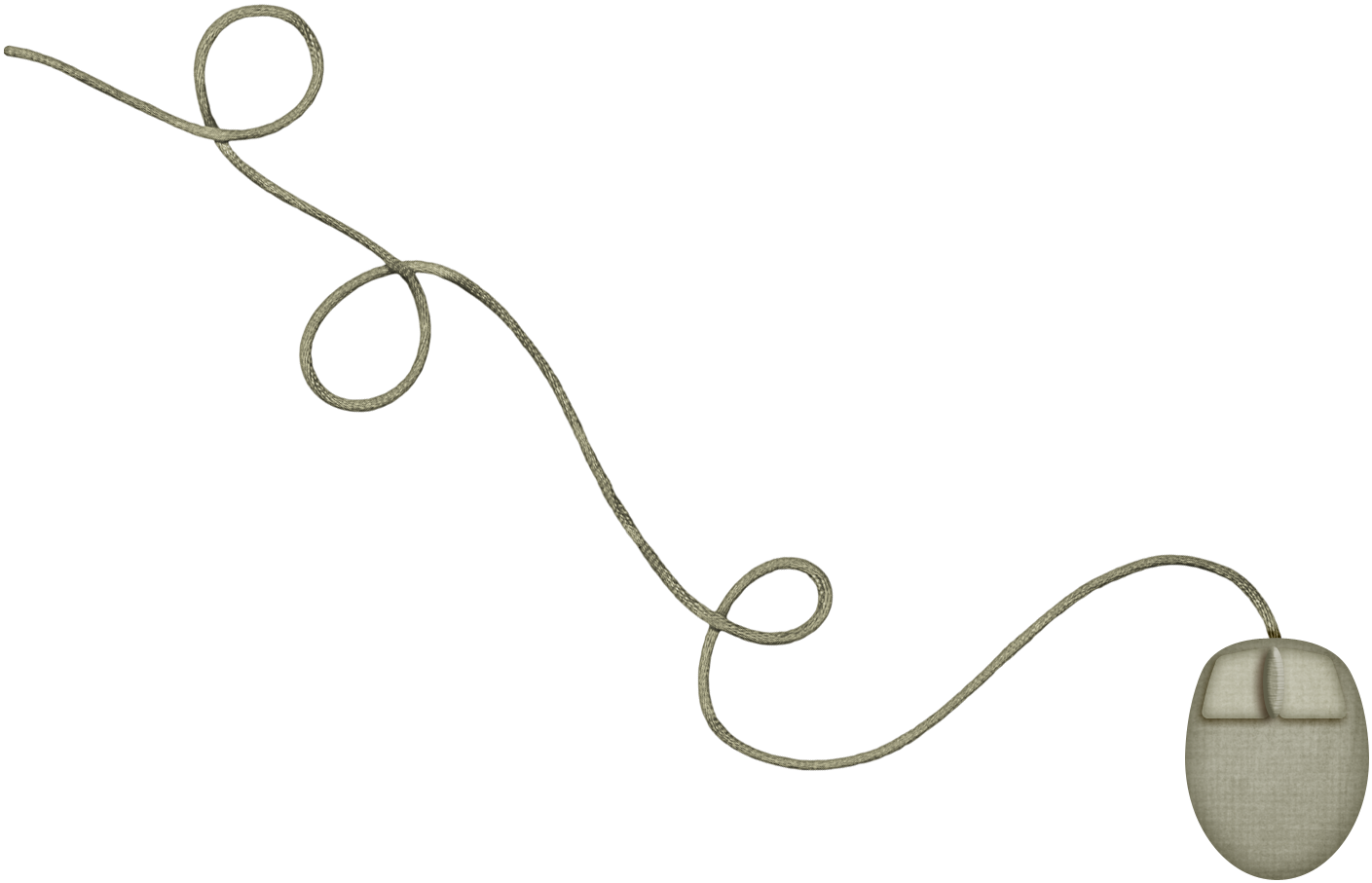 ©www.thecurriculumcorner.com
Good Job!
Click here
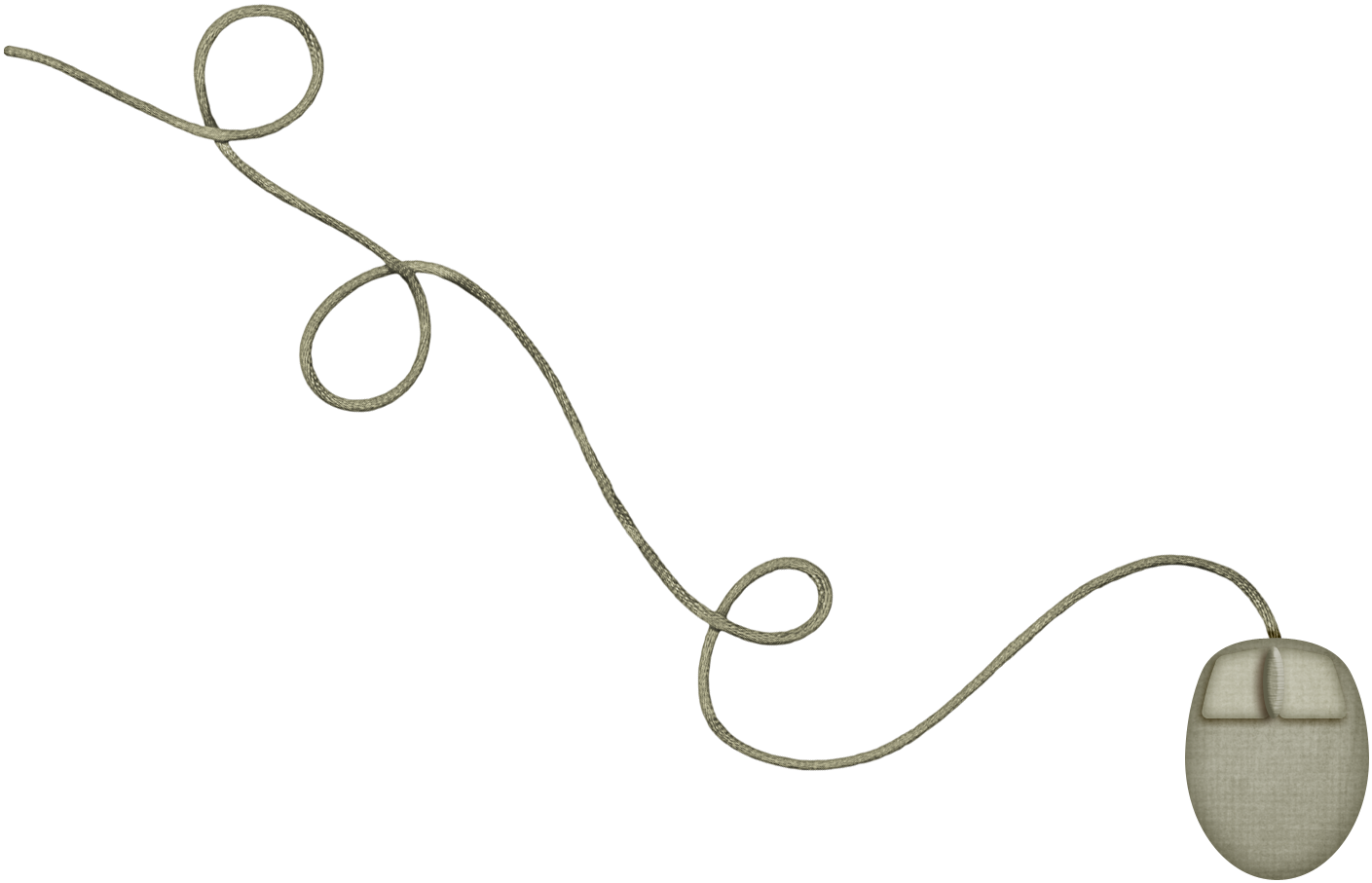 ©www.thecurriculumcorner.com
10
-
8
©www.thecurriculumcorner.com
Try again!
Click here
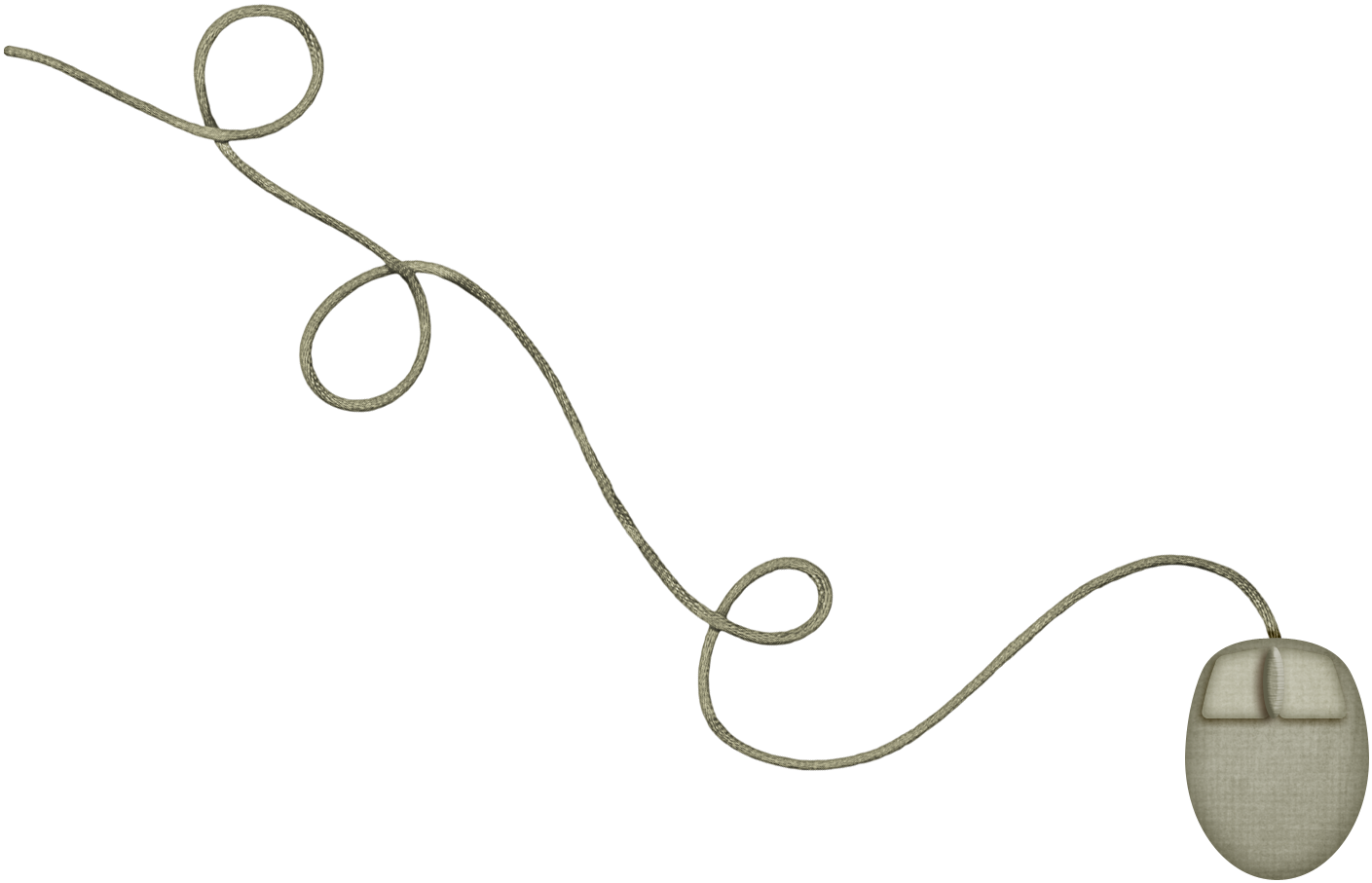 ©www.thecurriculumcorner.com
Good Job!
Click here
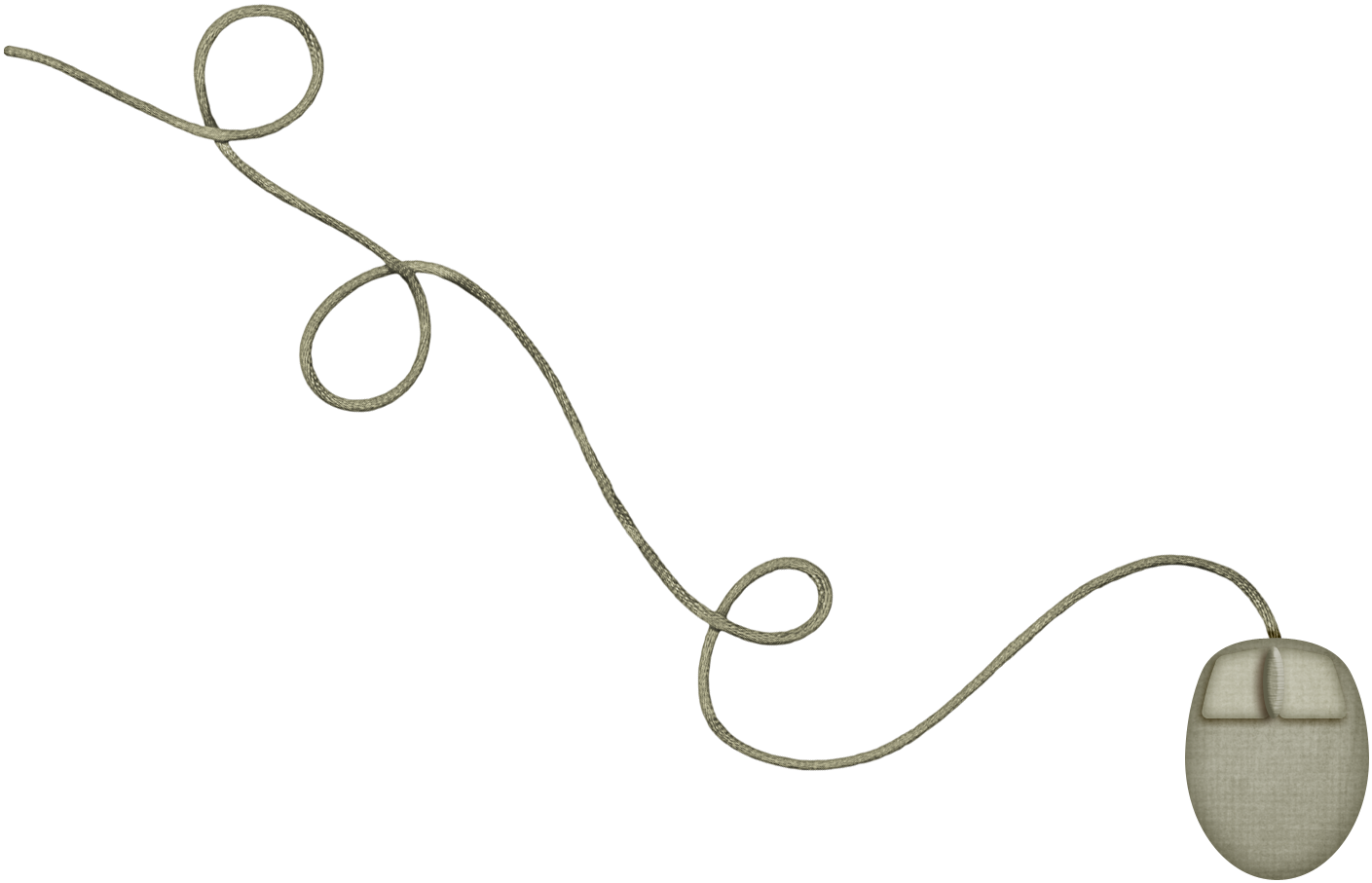 ©www.thecurriculumcorner.com
6
-
3
©www.thecurriculumcorner.com
Try again!
Click here
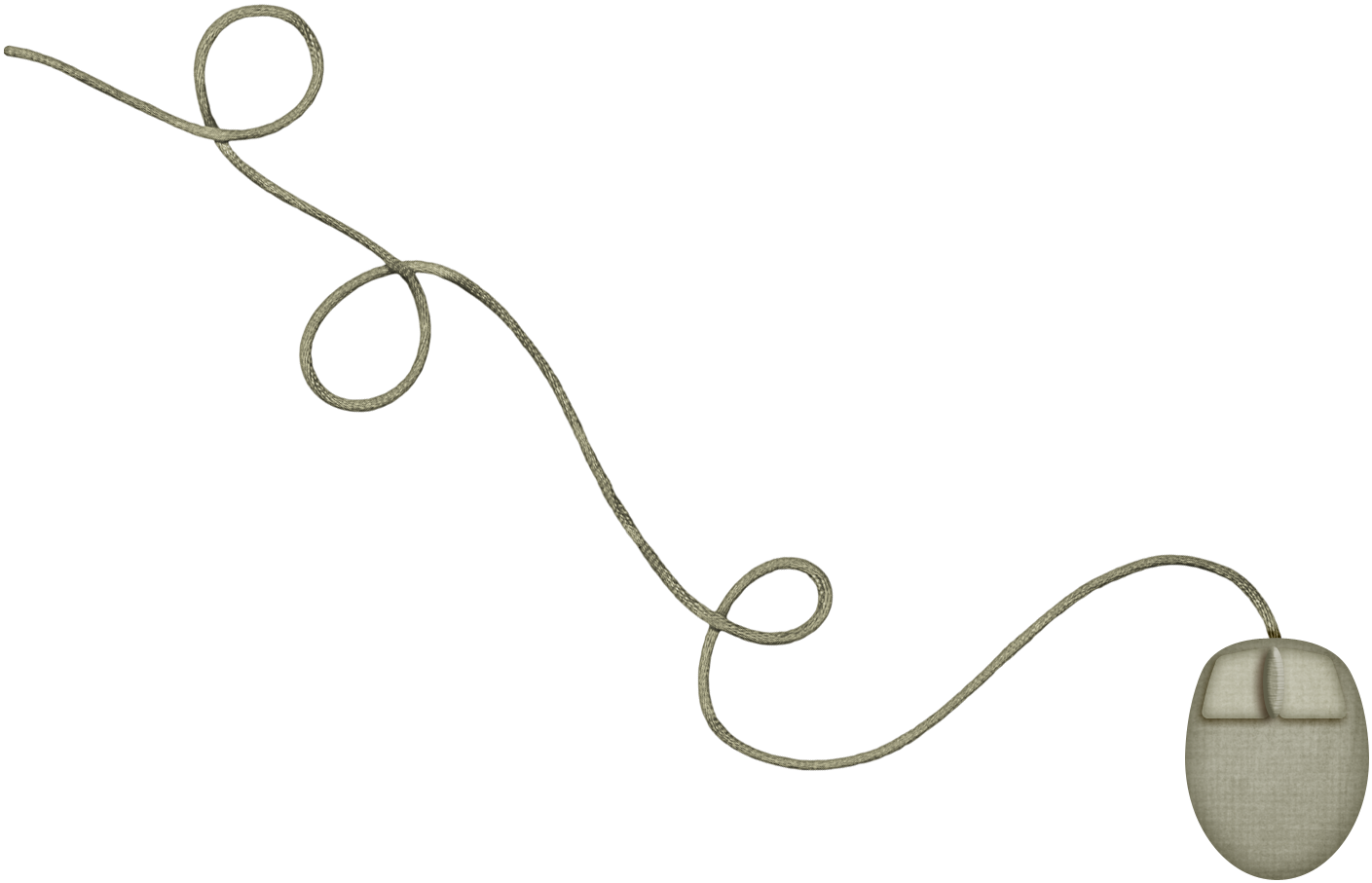 ©www.thecurriculumcorner.com
Good Job!
Click here
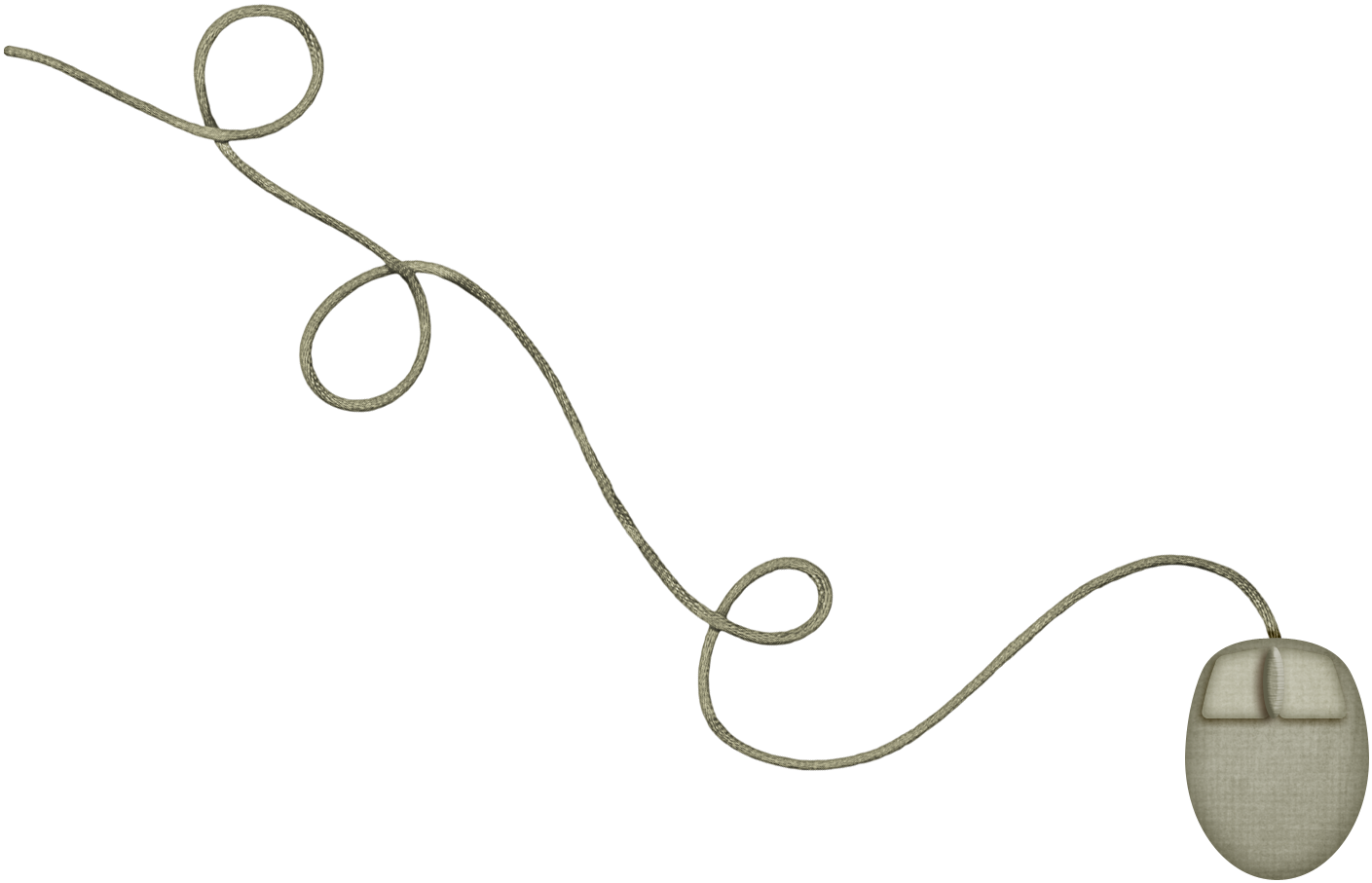 ©www.thecurriculumcorner.com
6
-
1
©www.thecurriculumcorner.com
Try again!
Click here
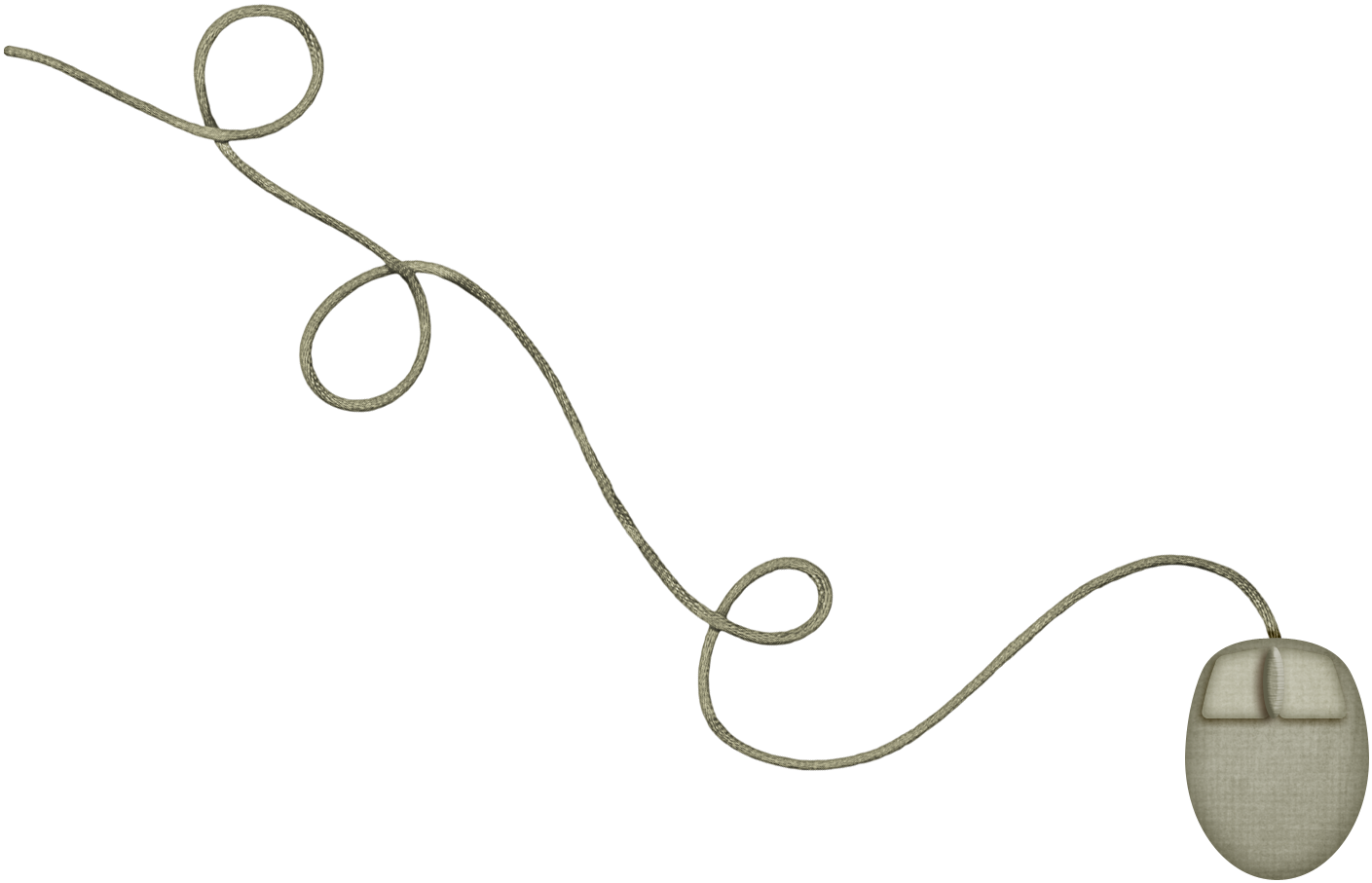 ©www.thecurriculumcorner.com
Good Job!
Click here
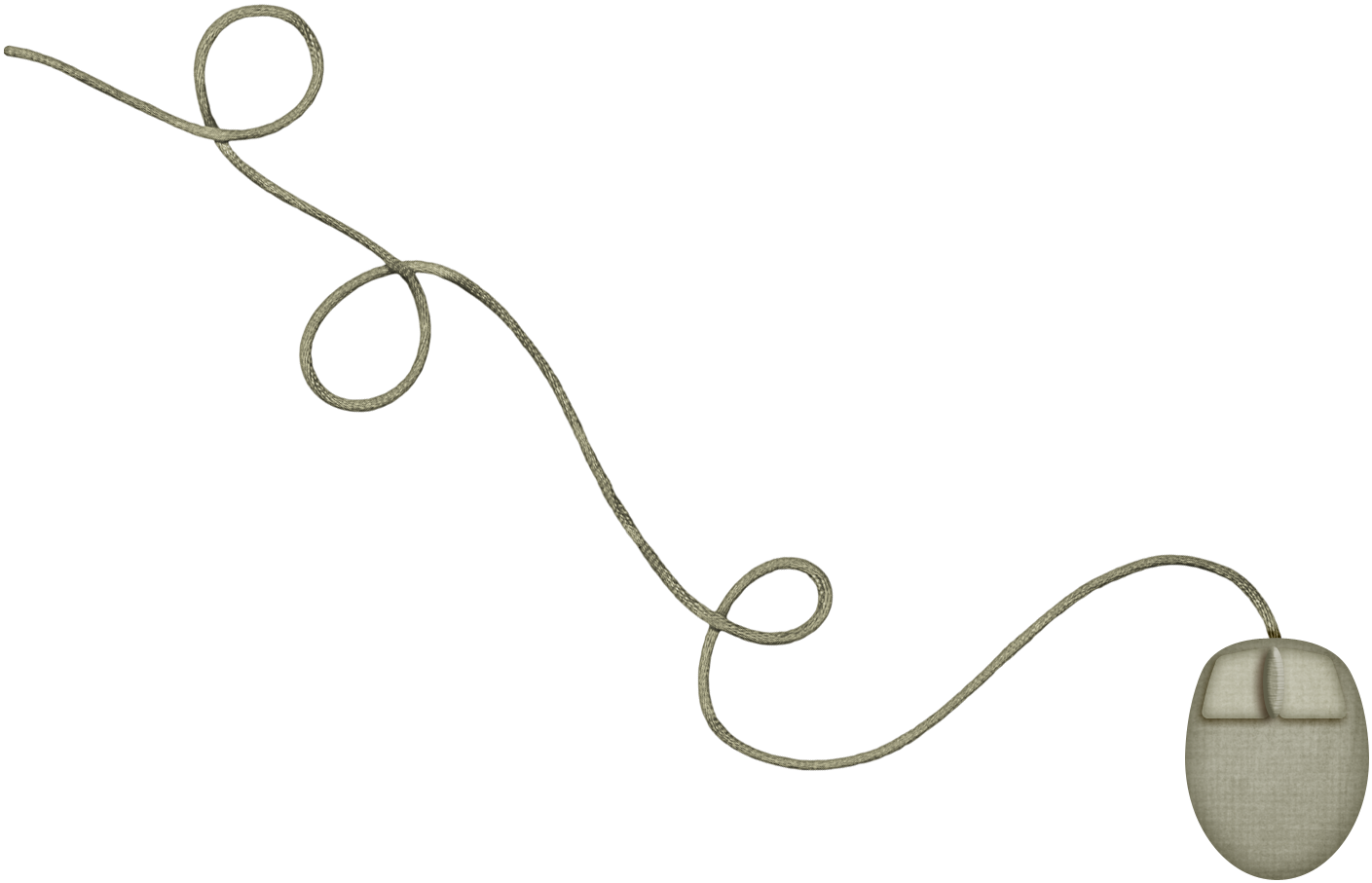 ©www.thecurriculumcorner.com
7
-
6
©www.thecurriculumcorner.com
Try again!
Click here
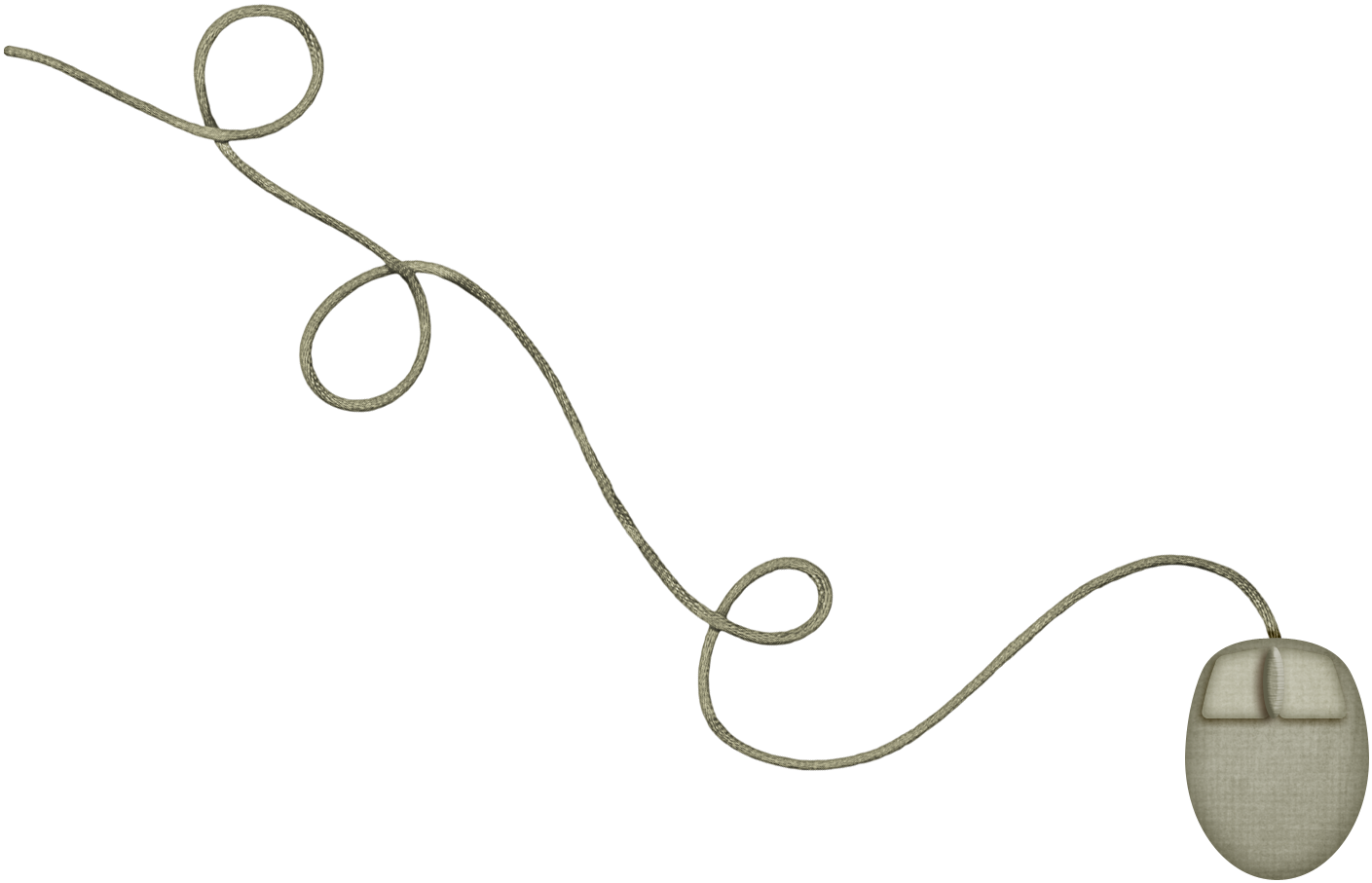 ©www.thecurriculumcorner.com
Good Job!
Click here
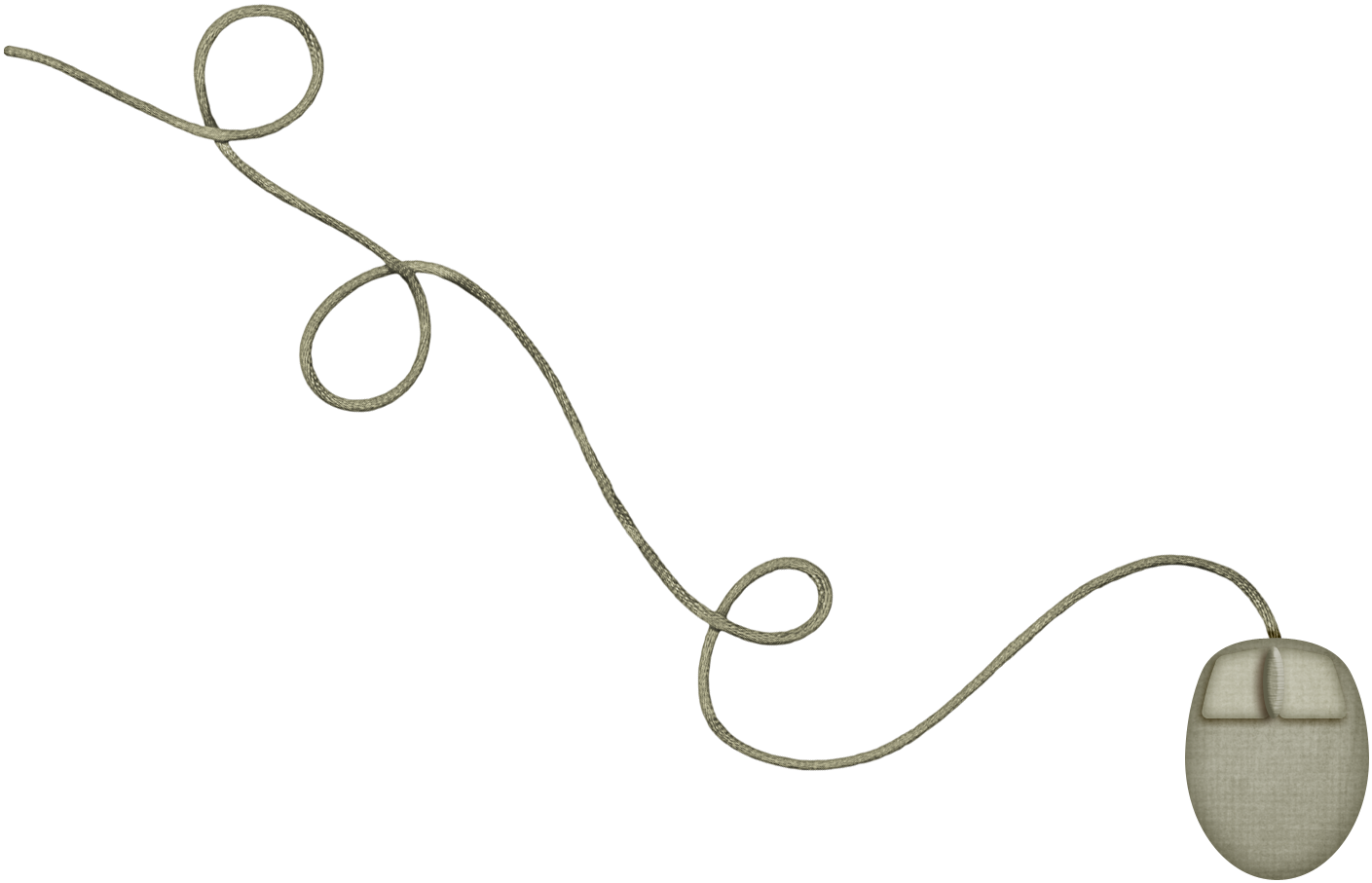 ©www.thecurriculumcorner.com
10
-
3
©www.thecurriculumcorner.com
Try again!
Click here
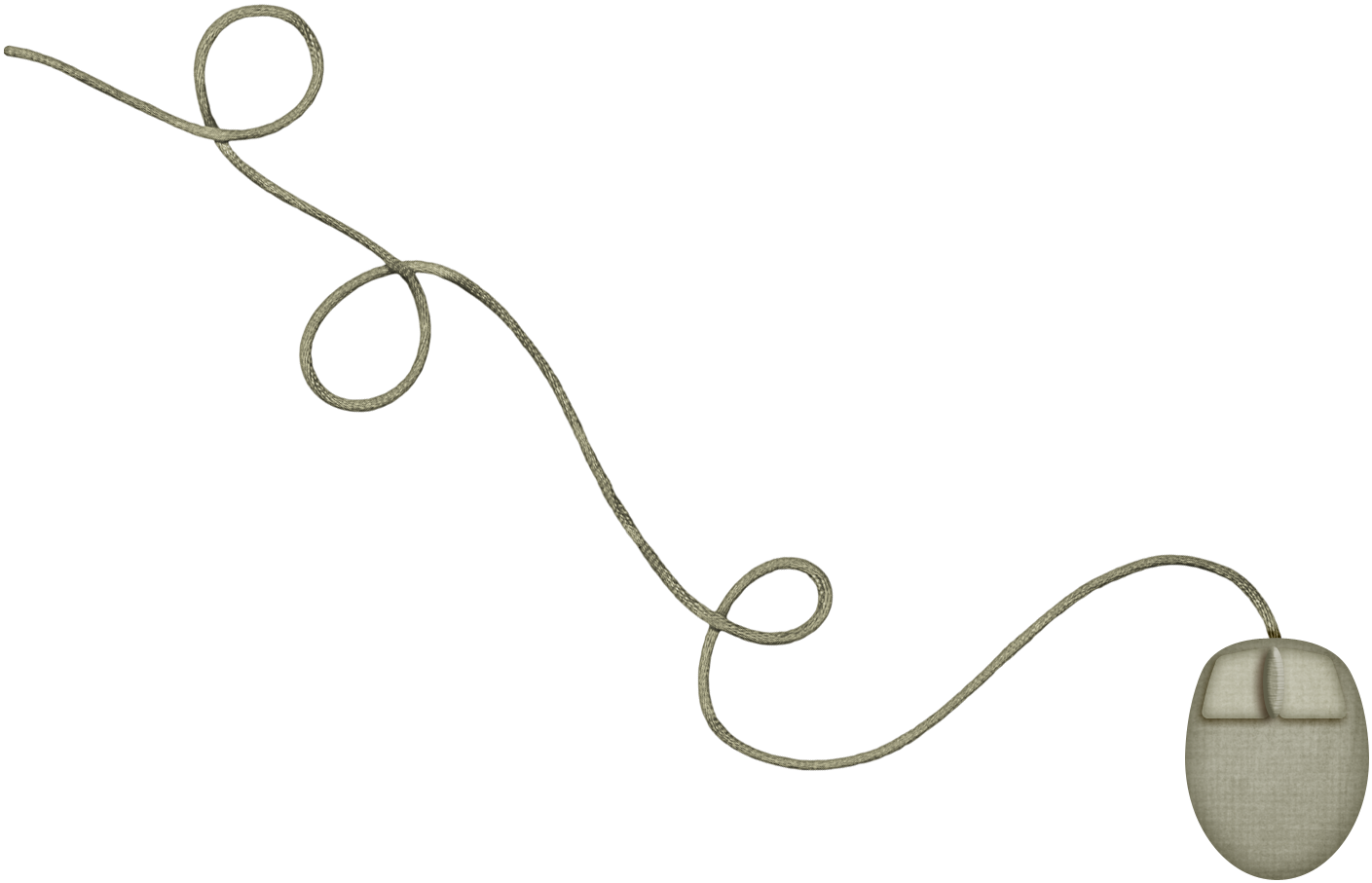 ©www.thecurriculumcorner.com
Good Job!
Click here
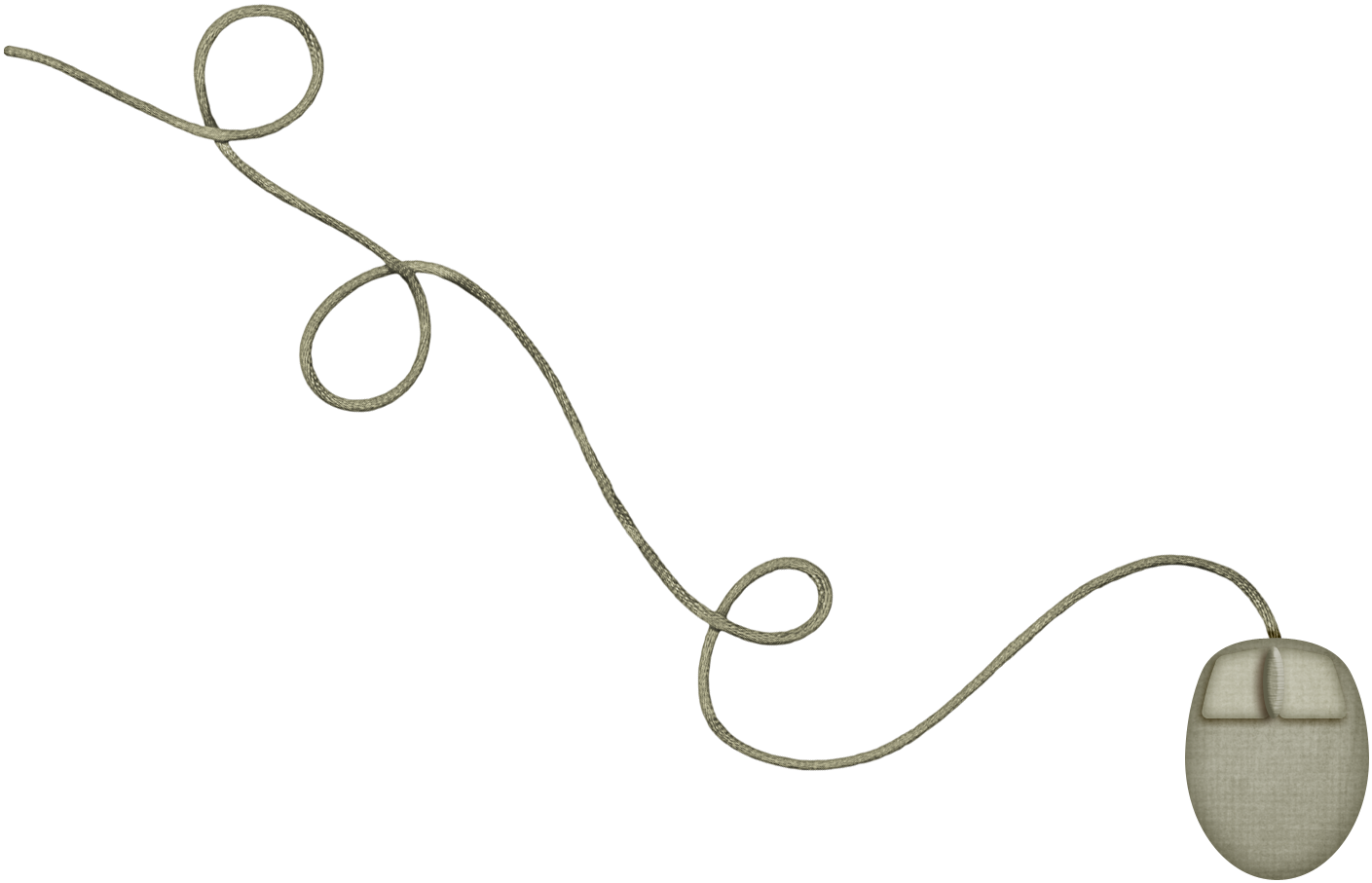 ©www.thecurriculumcorner.com
8
-
4
©www.thecurriculumcorner.com
Try again!
Click here
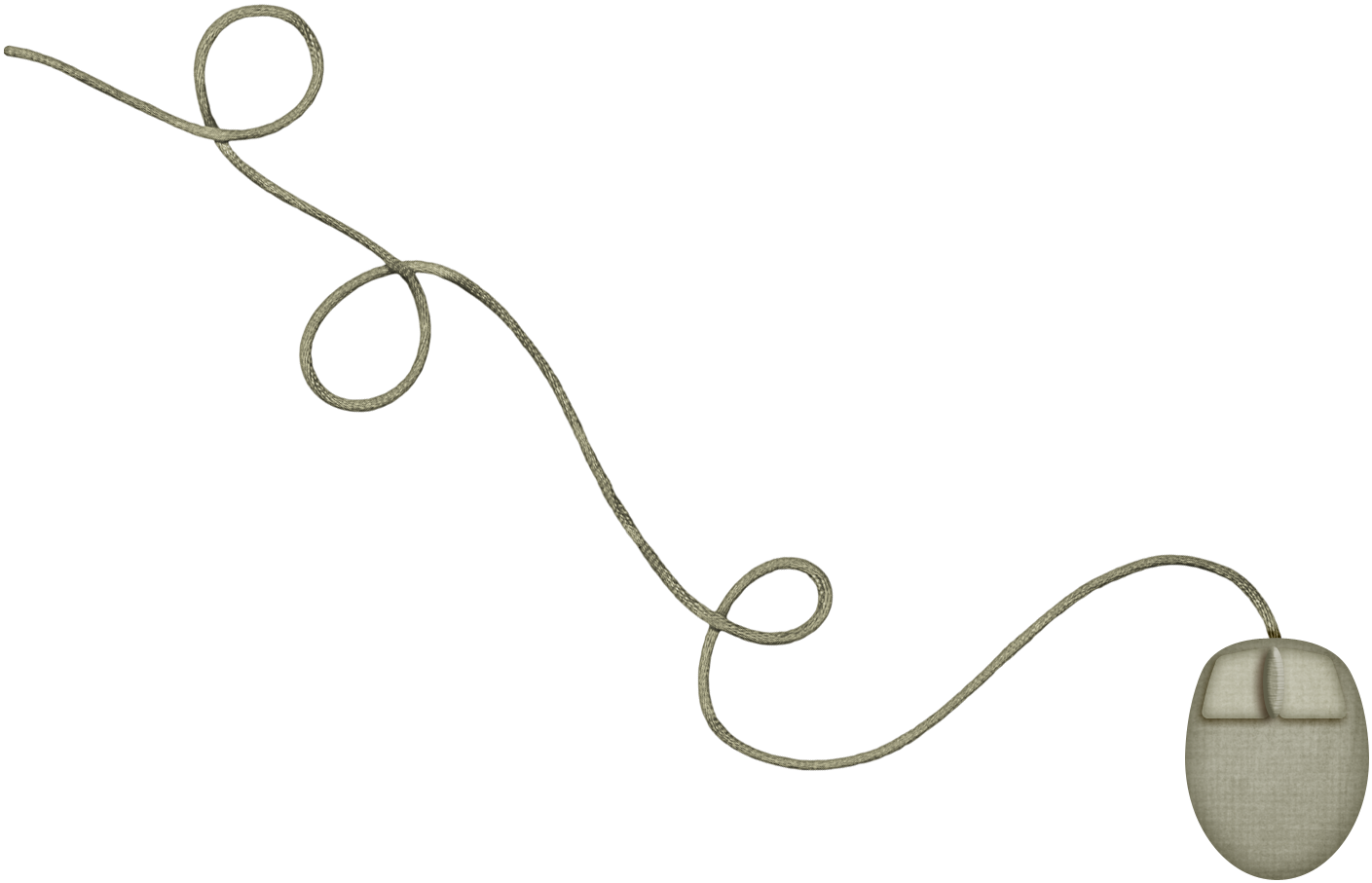 ©www.thecurriculumcorner.com
Good Job!
Click here
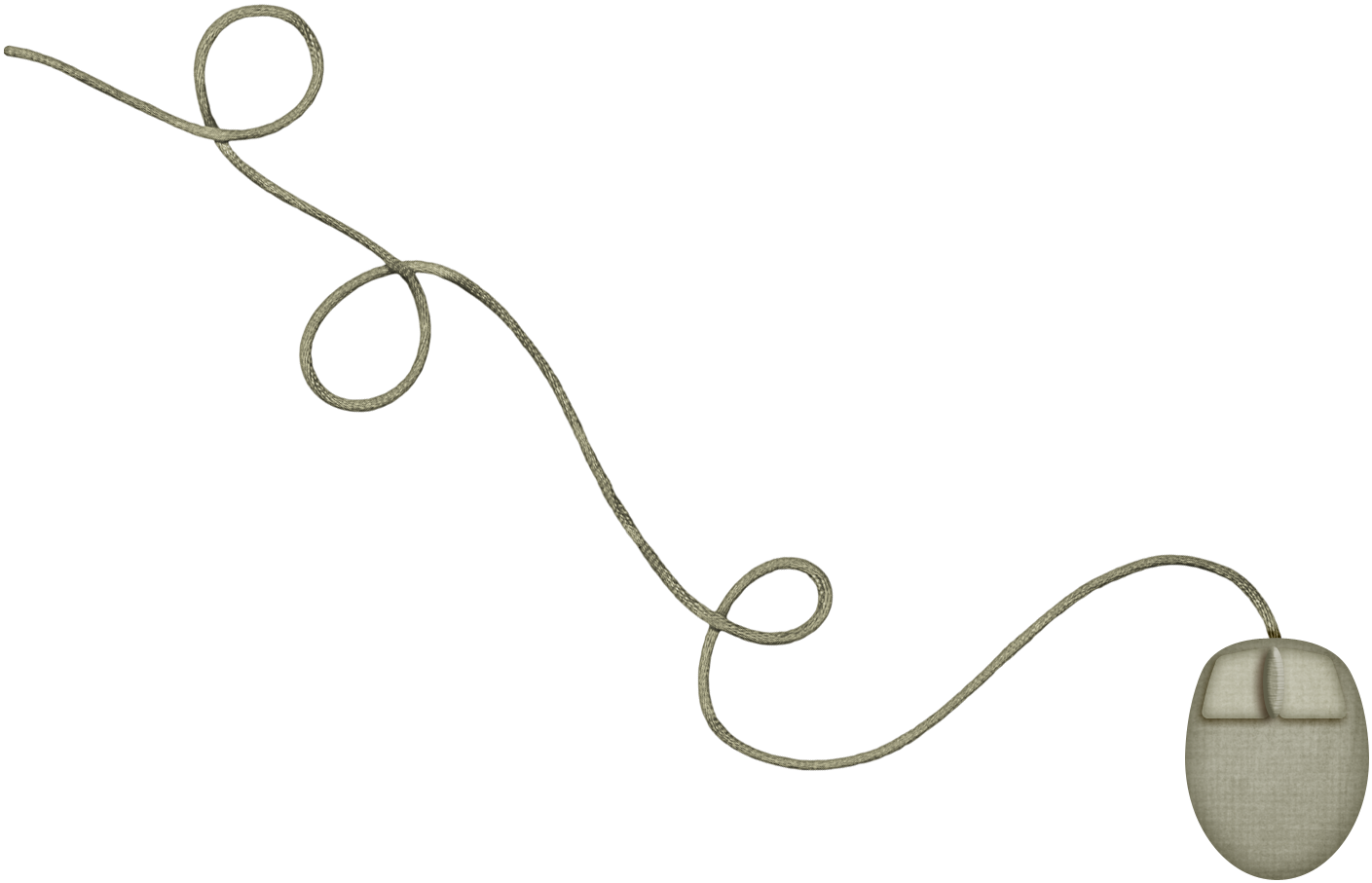 ©www.thecurriculumcorner.com
5
-
1
©www.thecurriculumcorner.com
Try again!
Click here
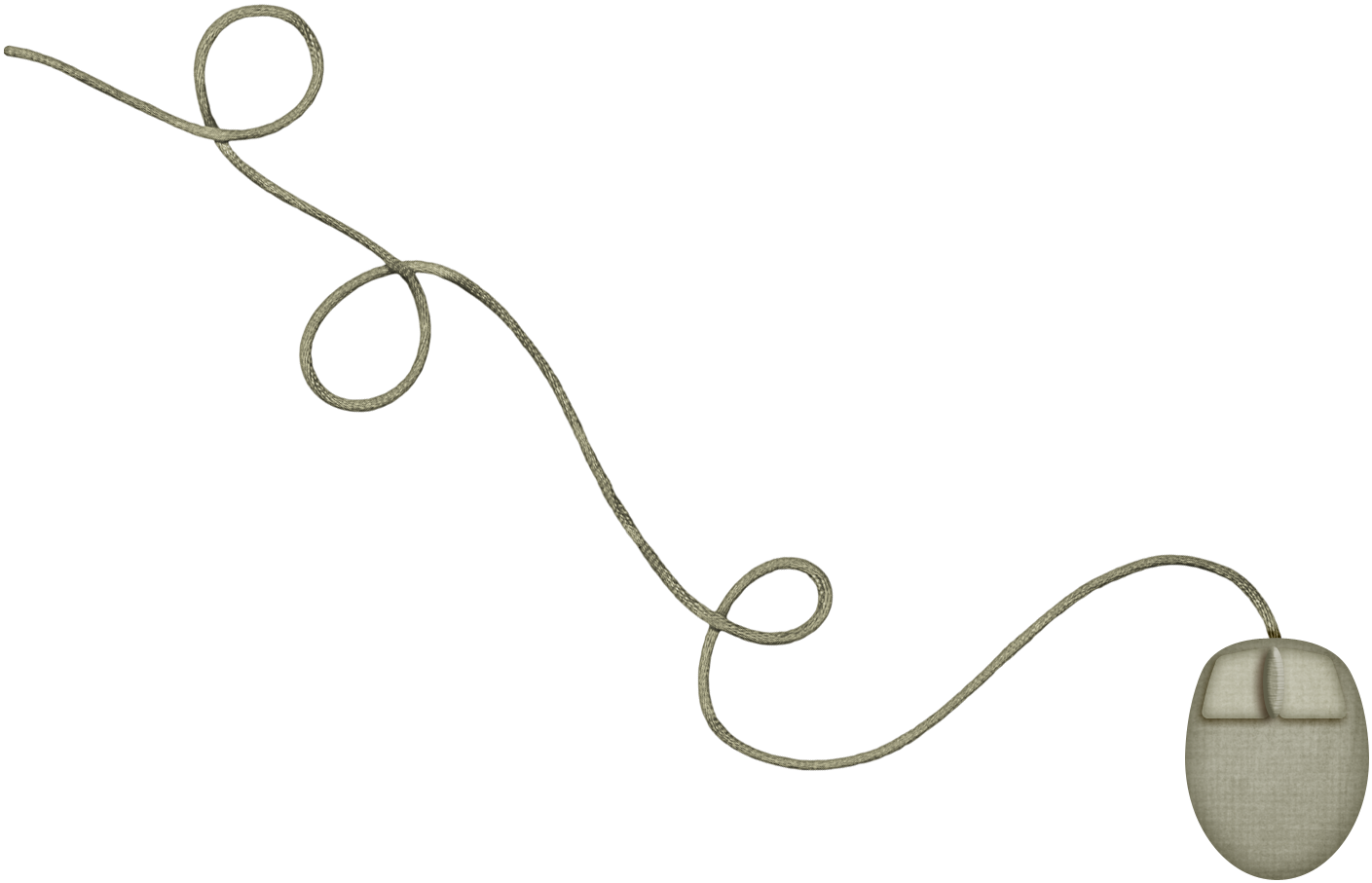 ©www.thecurriculumcorner.com
Good Job!
Click here
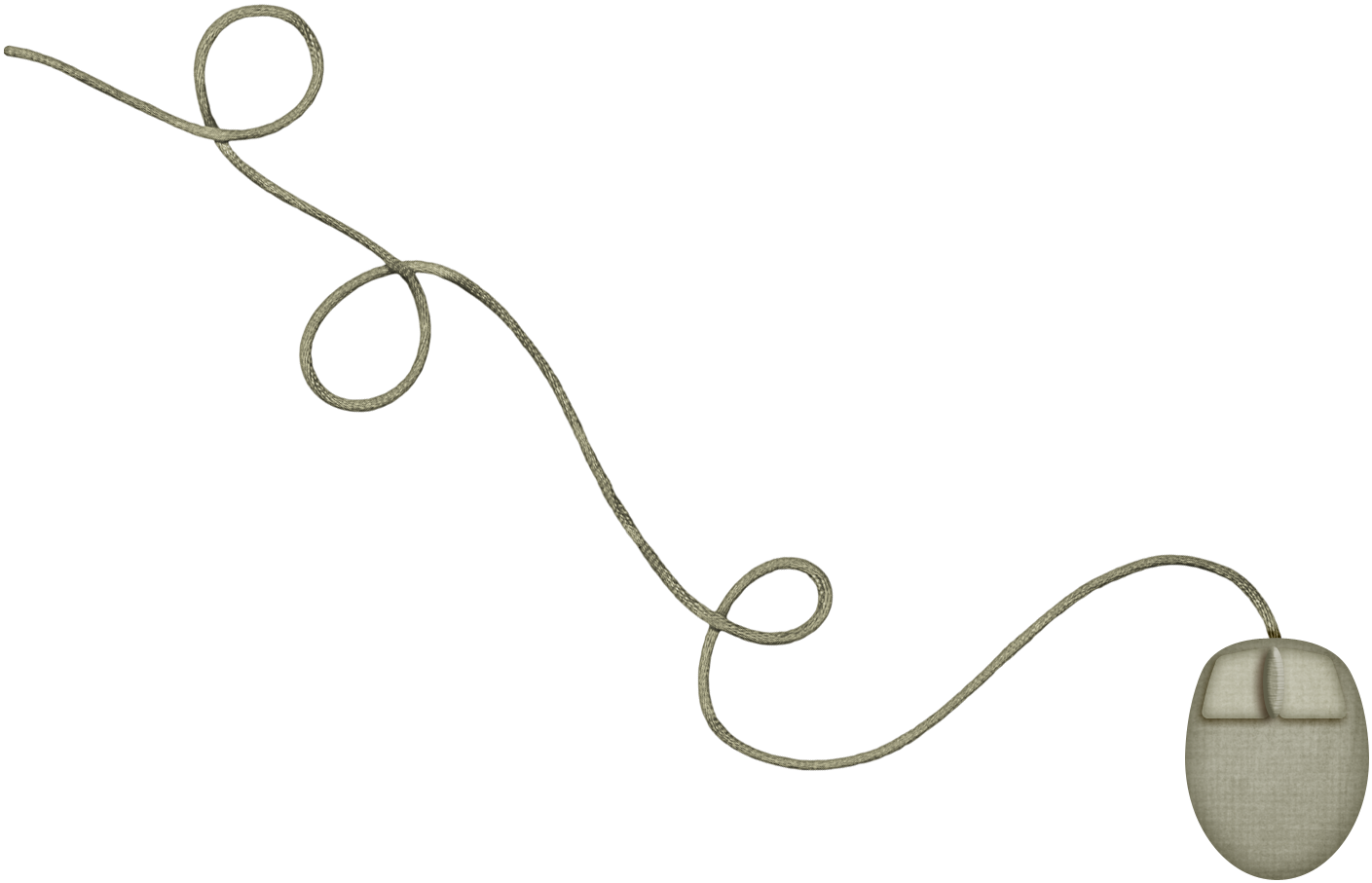 ©www.thecurriculumcorner.com
7
-
2
©www.thecurriculumcorner.com
Try again!
Click here
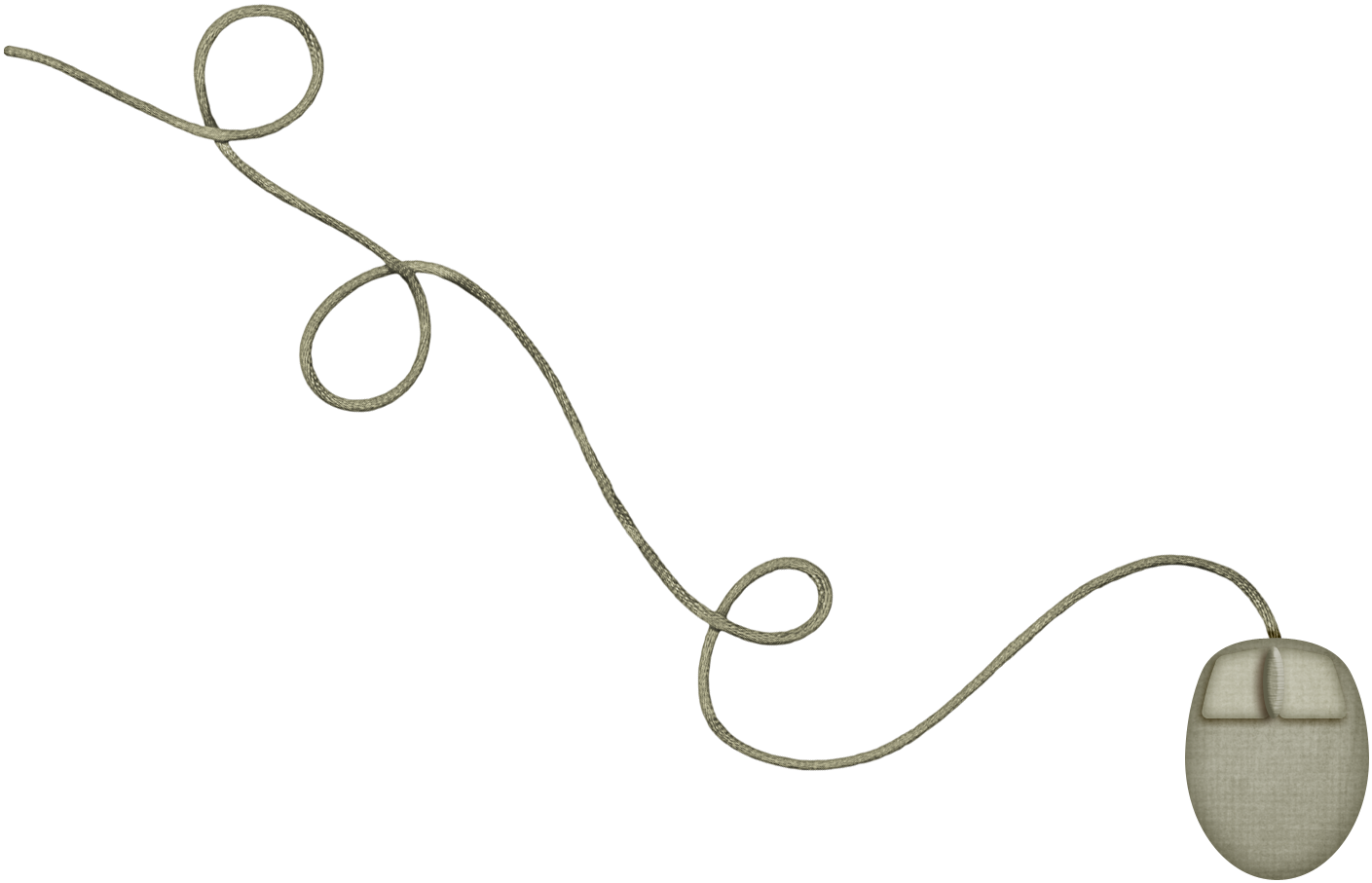 ©www.thecurriculumcorner.com
Good Job!
Click here
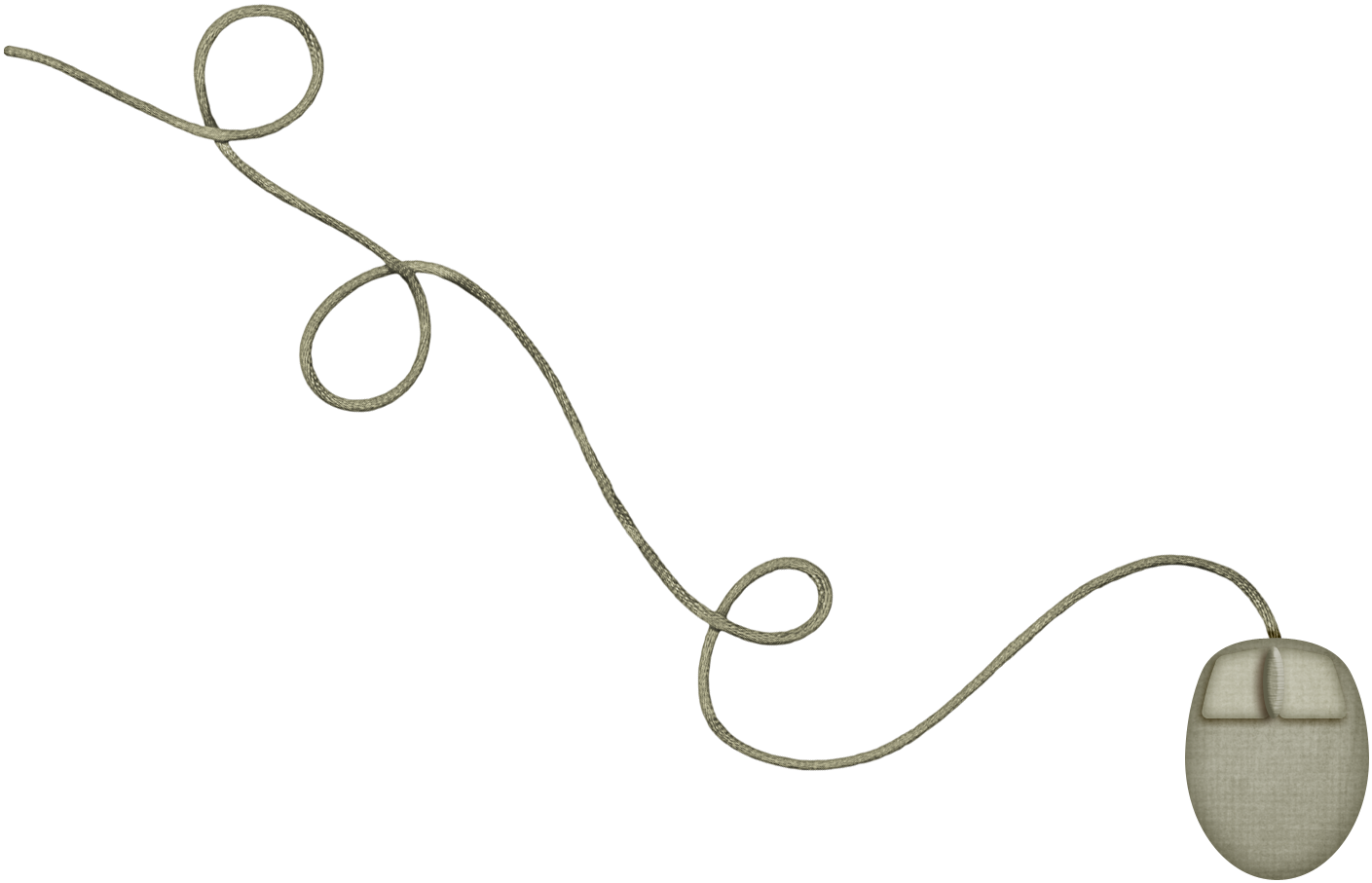 ©www.thecurriculumcorner.com
9
-
9
©www.thecurriculumcorner.com
Try again!
Click here
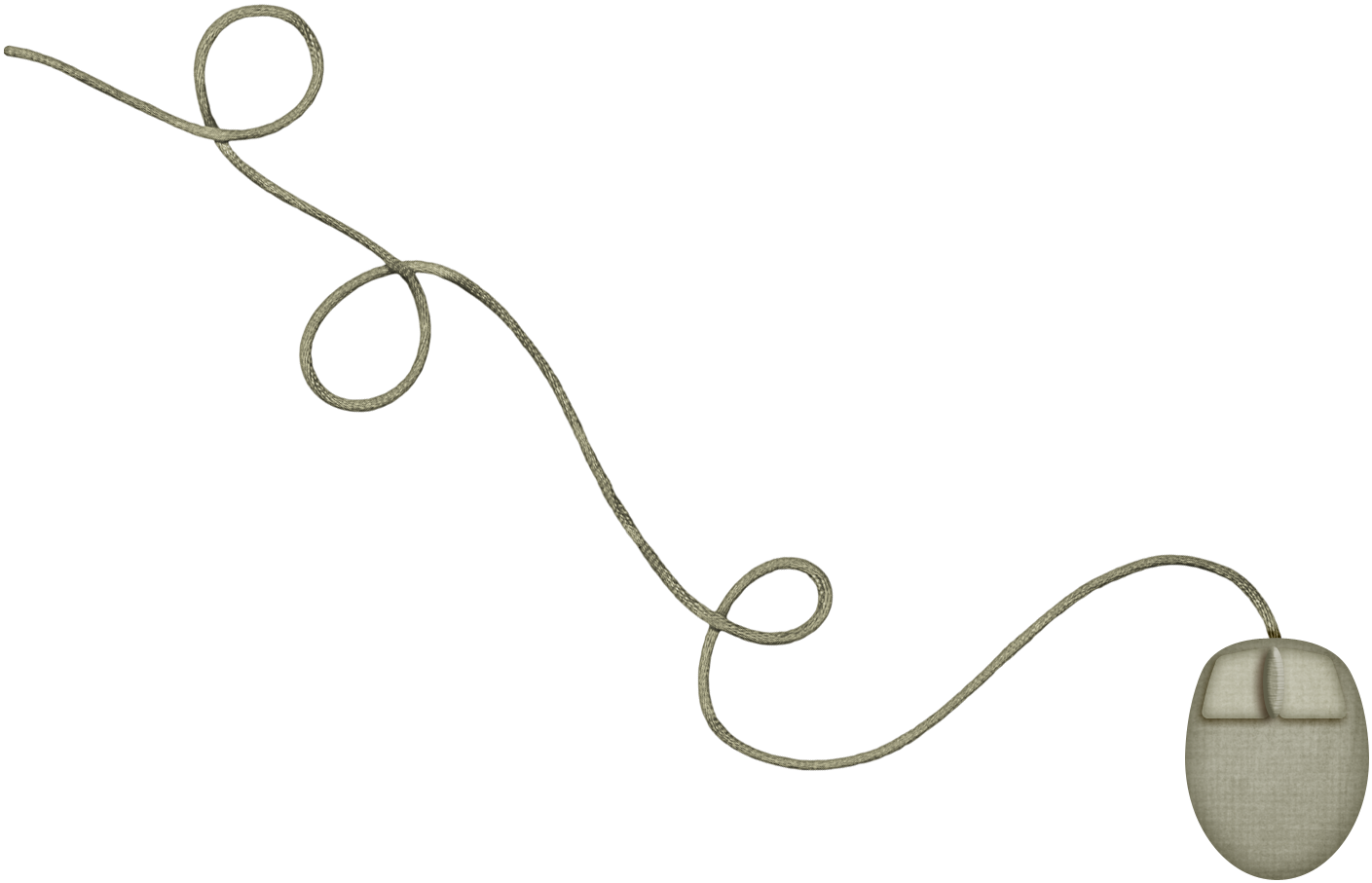 ©www.thecurriculumcorner.com
Good Job!
Click here
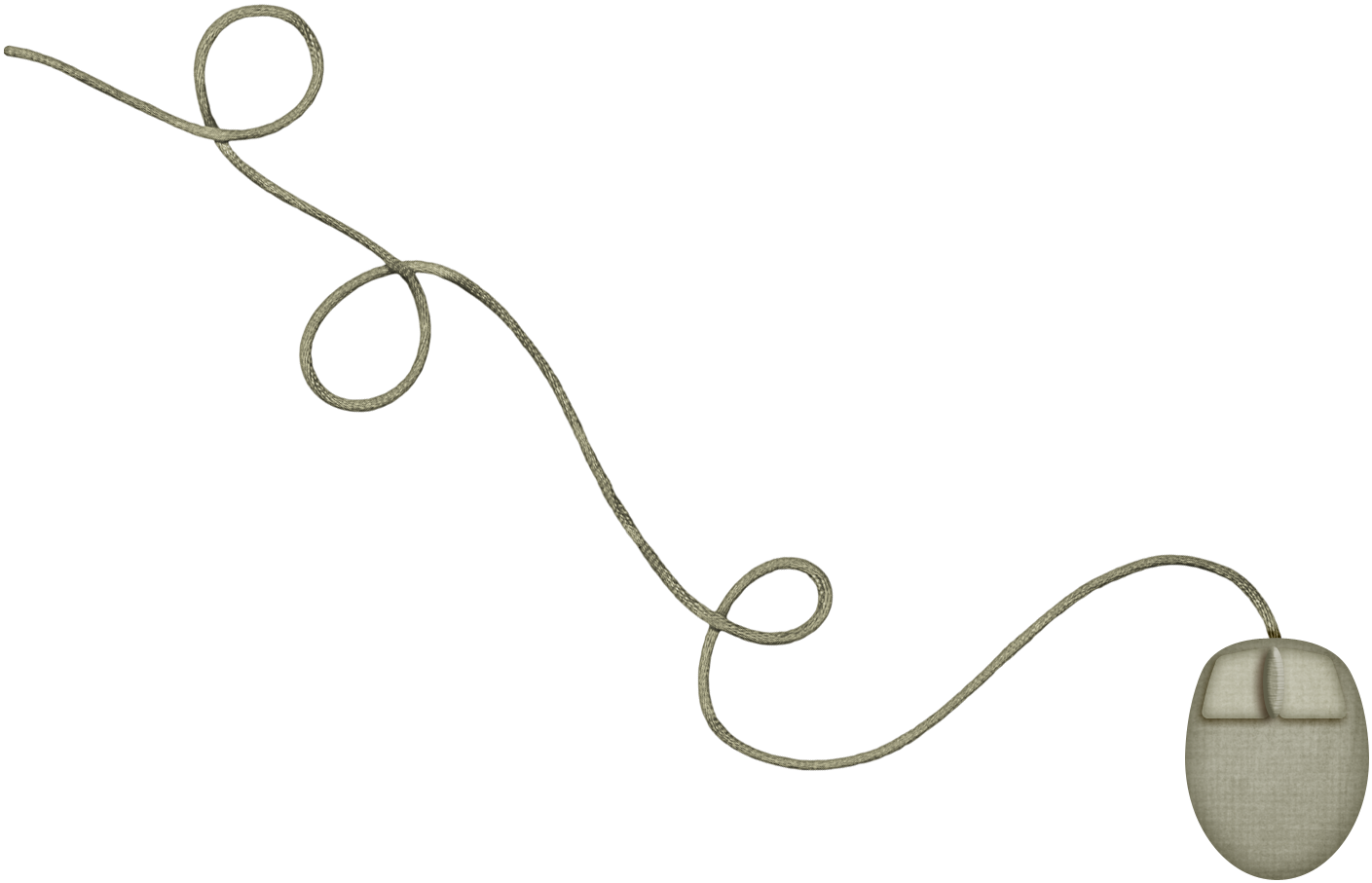 ©www.thecurriculumcorner.com
9
-
3
©www.thecurriculumcorner.com
Try again!
Click here
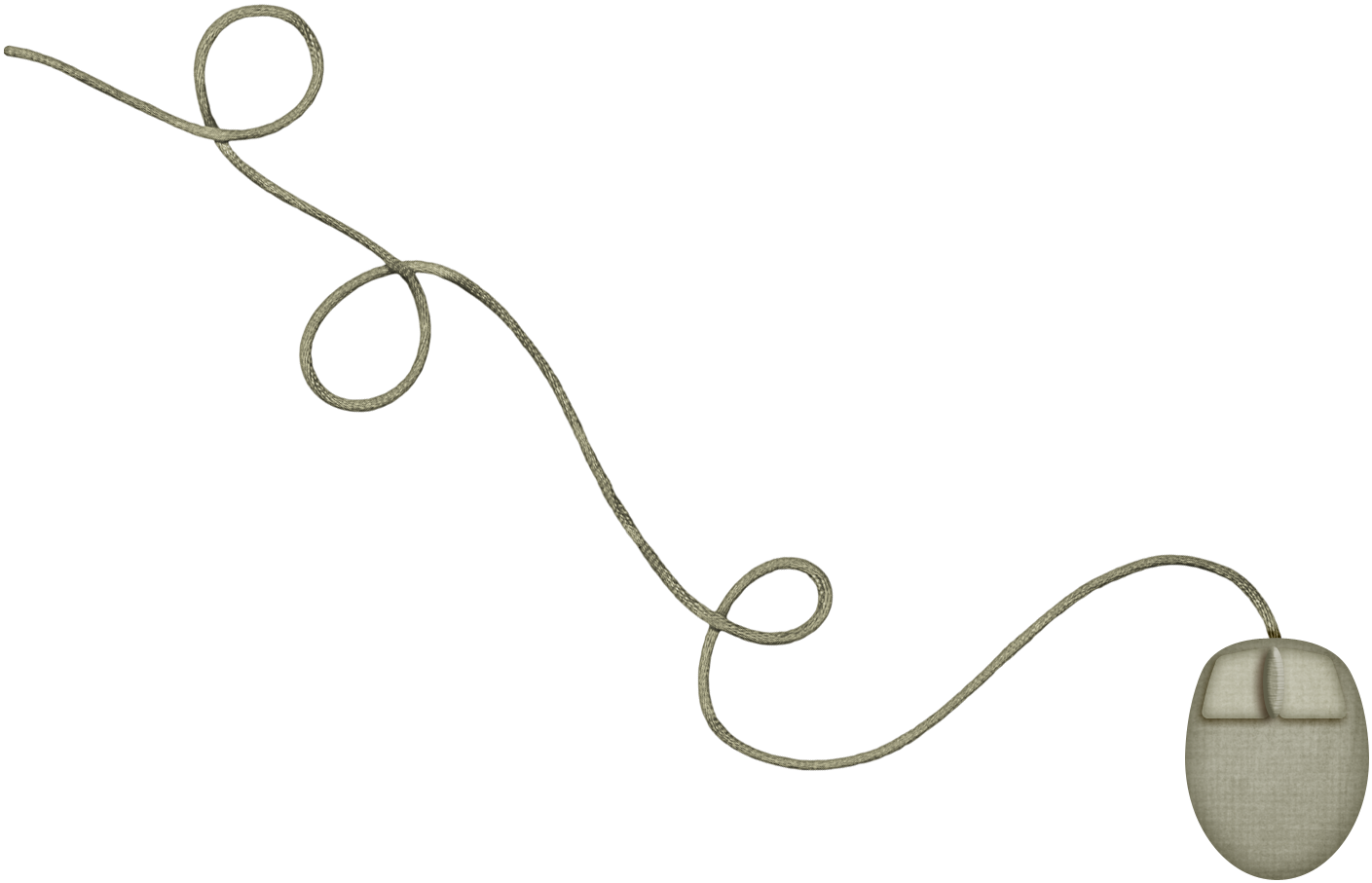 ©www.thecurriculumcorner.com
Good Job!
Click here
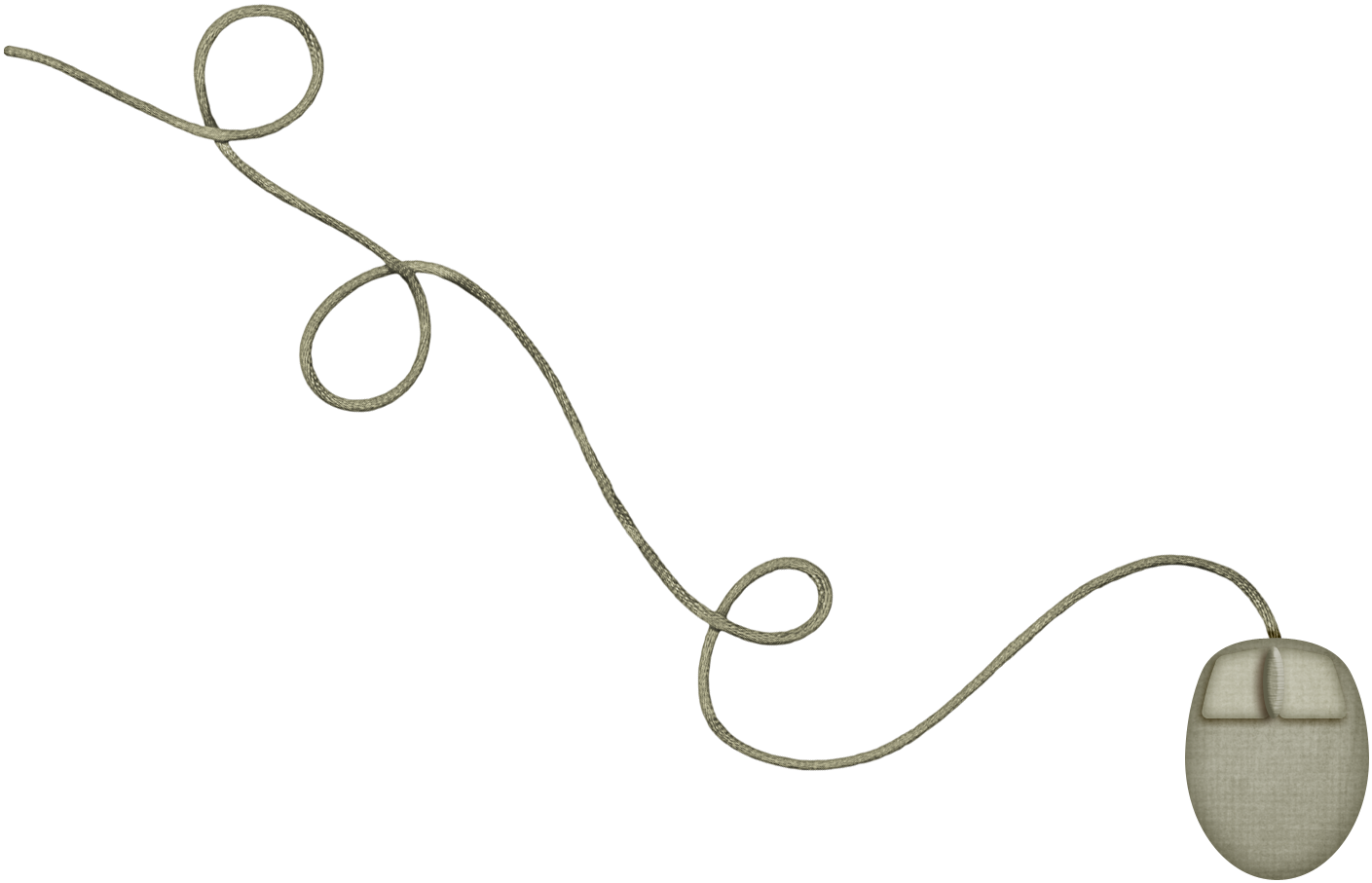 ©www.thecurriculumcorner.com
6
-
4
©www.thecurriculumcorner.com
Try again!
Click here
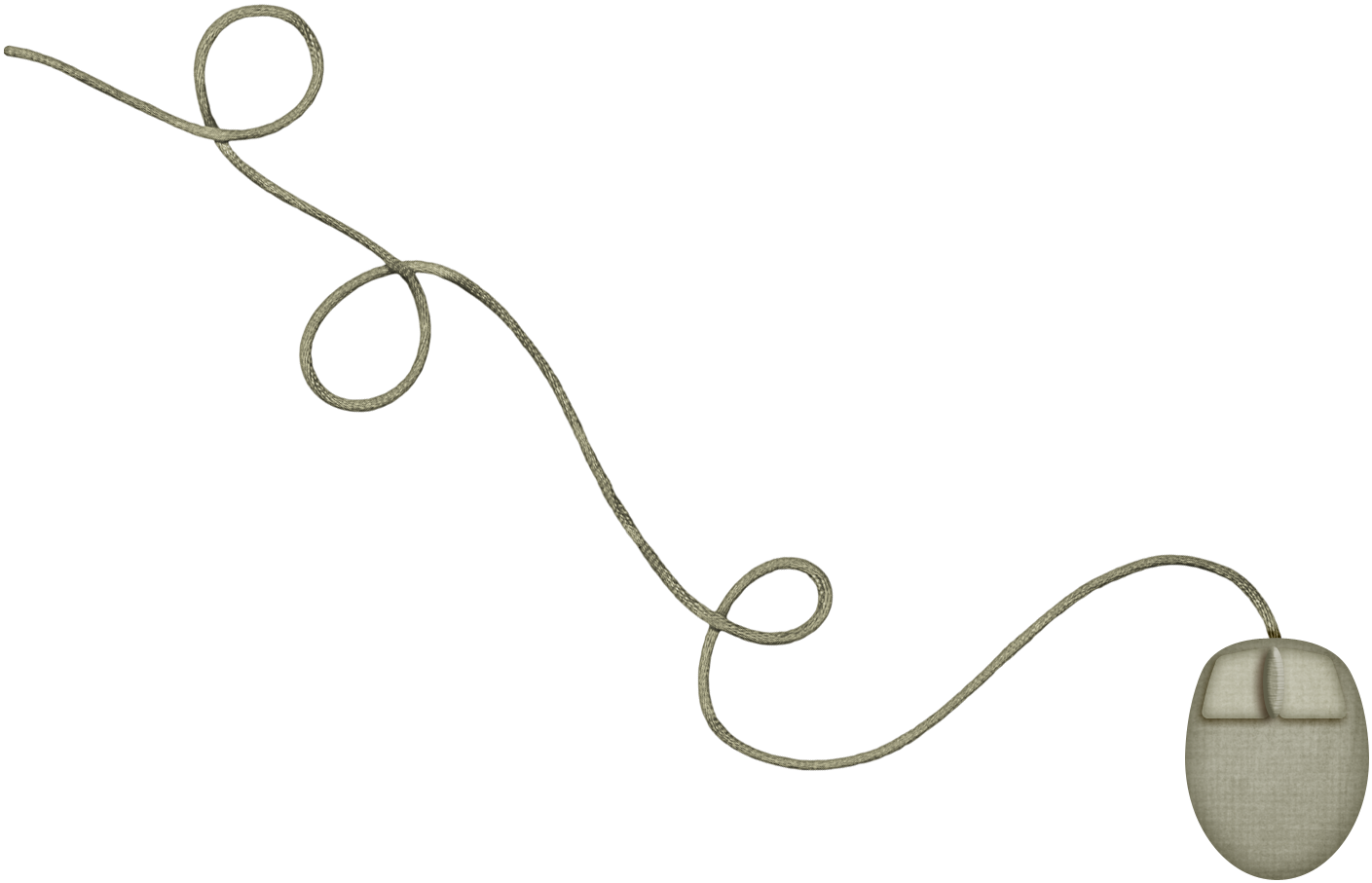 ©www.thecurriculumcorner.com
Good Job!
Click here
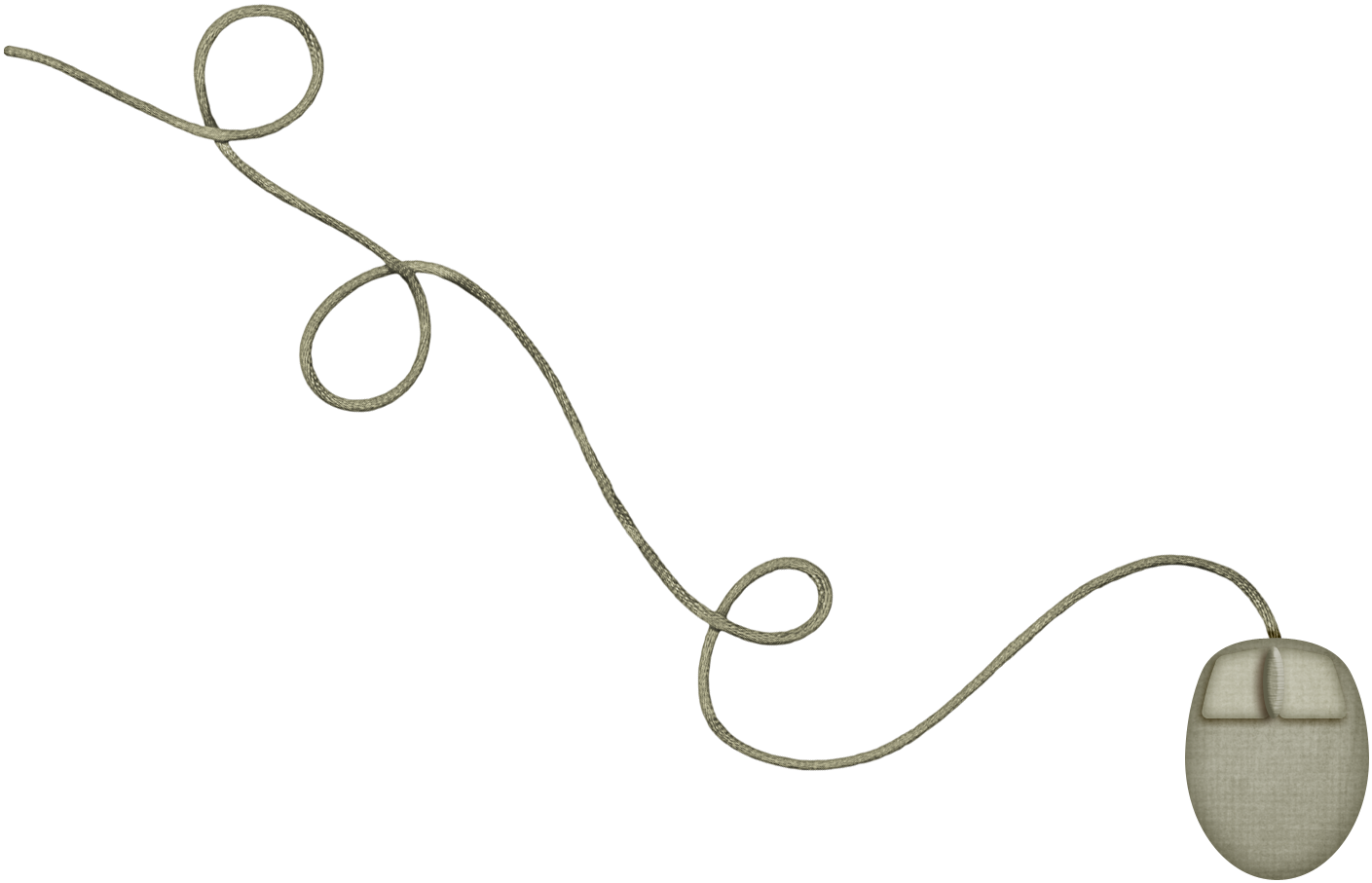 ©www.thecurriculumcorner.com
8
-
2
©www.thecurriculumcorner.com
Try again!
Click here
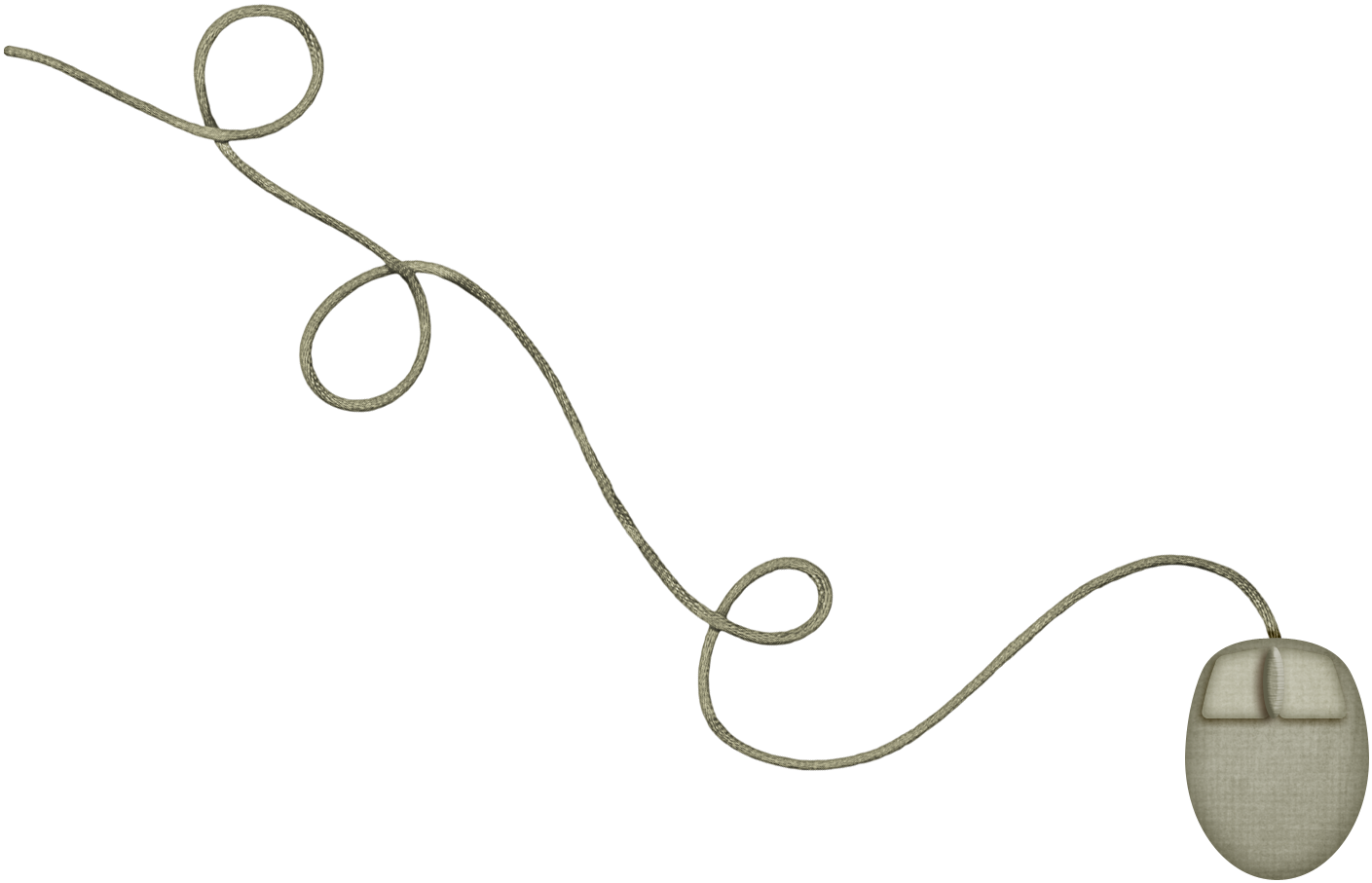 ©www.thecurriculumcorner.com
Good Job!
Click here
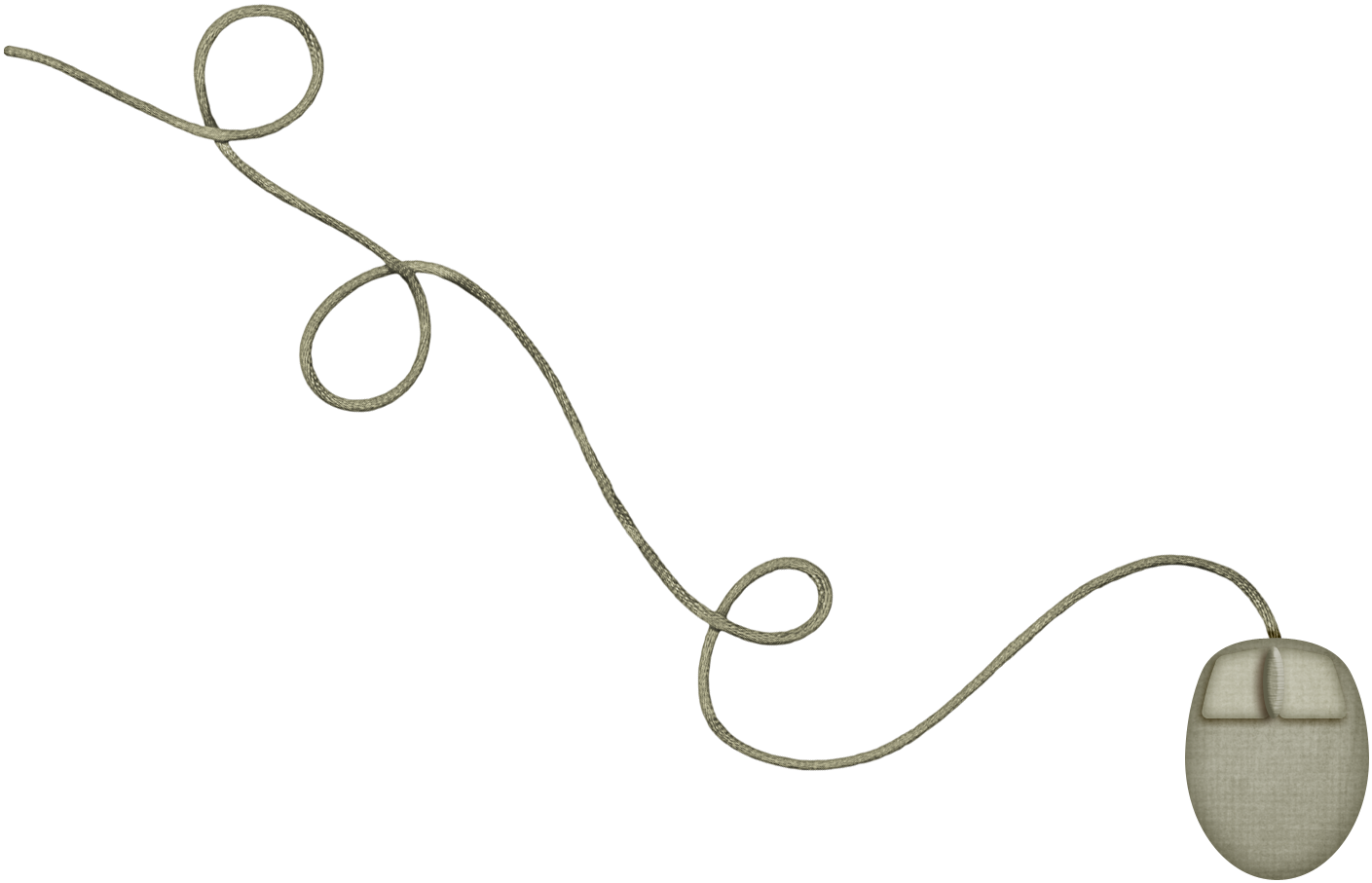 ©www.thecurriculumcorner.com
9
-
7
©www.thecurriculumcorner.com
Try again!
Click here
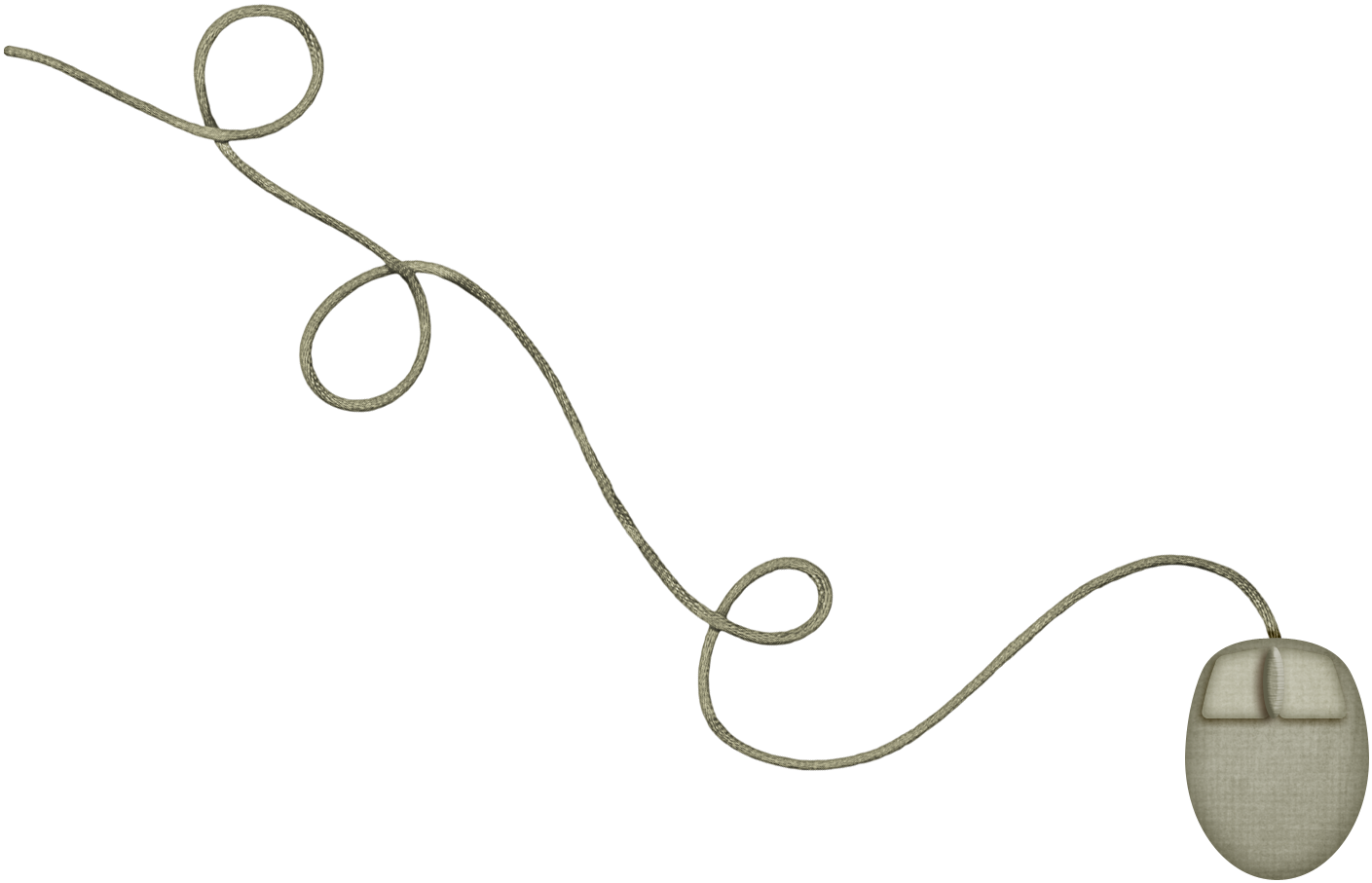 ©www.thecurriculumcorner.com
Good Job!
Click here
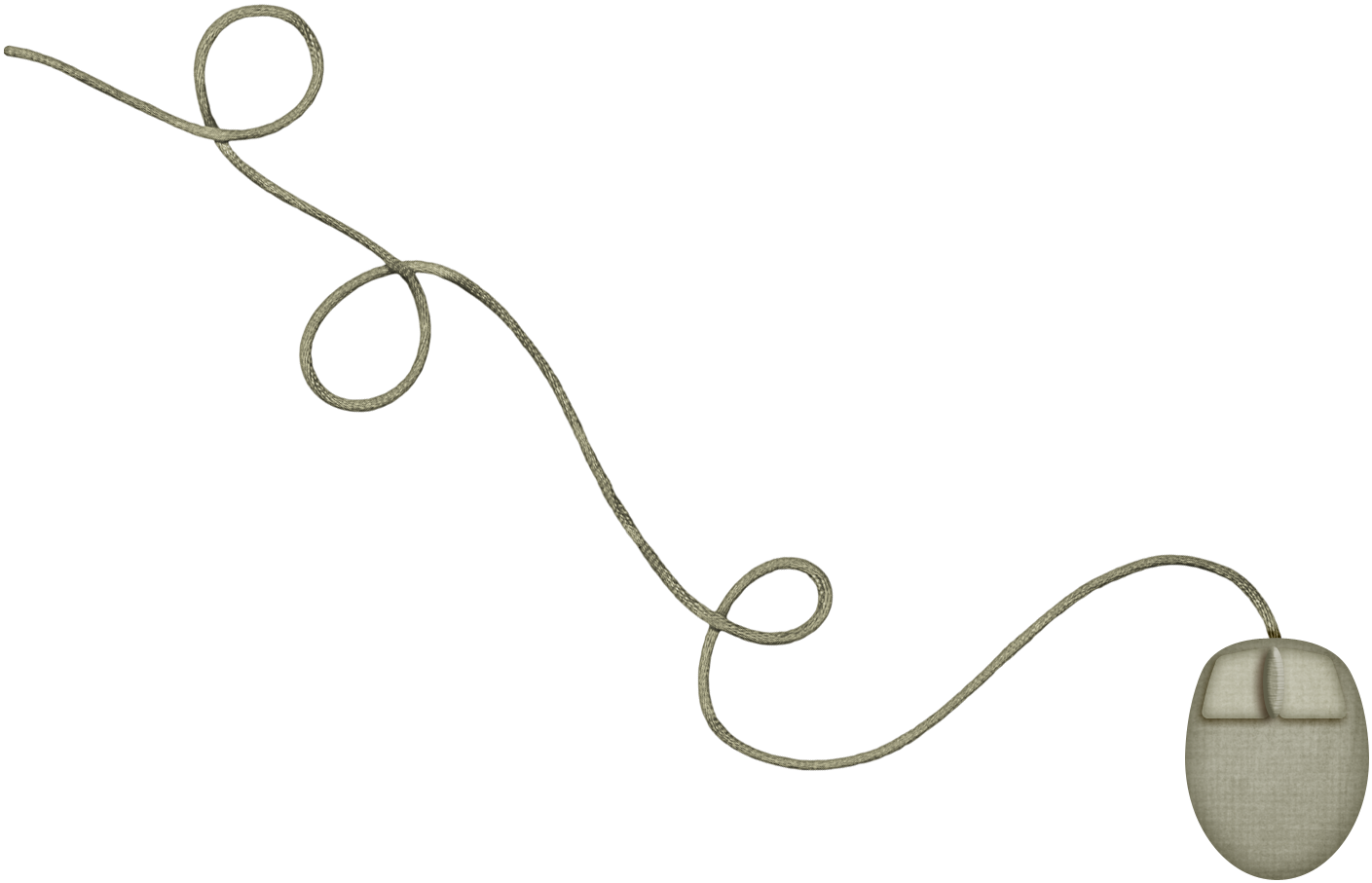 ©www.thecurriculumcorner.com
4
-
2
©www.thecurriculumcorner.com
Try again!
Click here
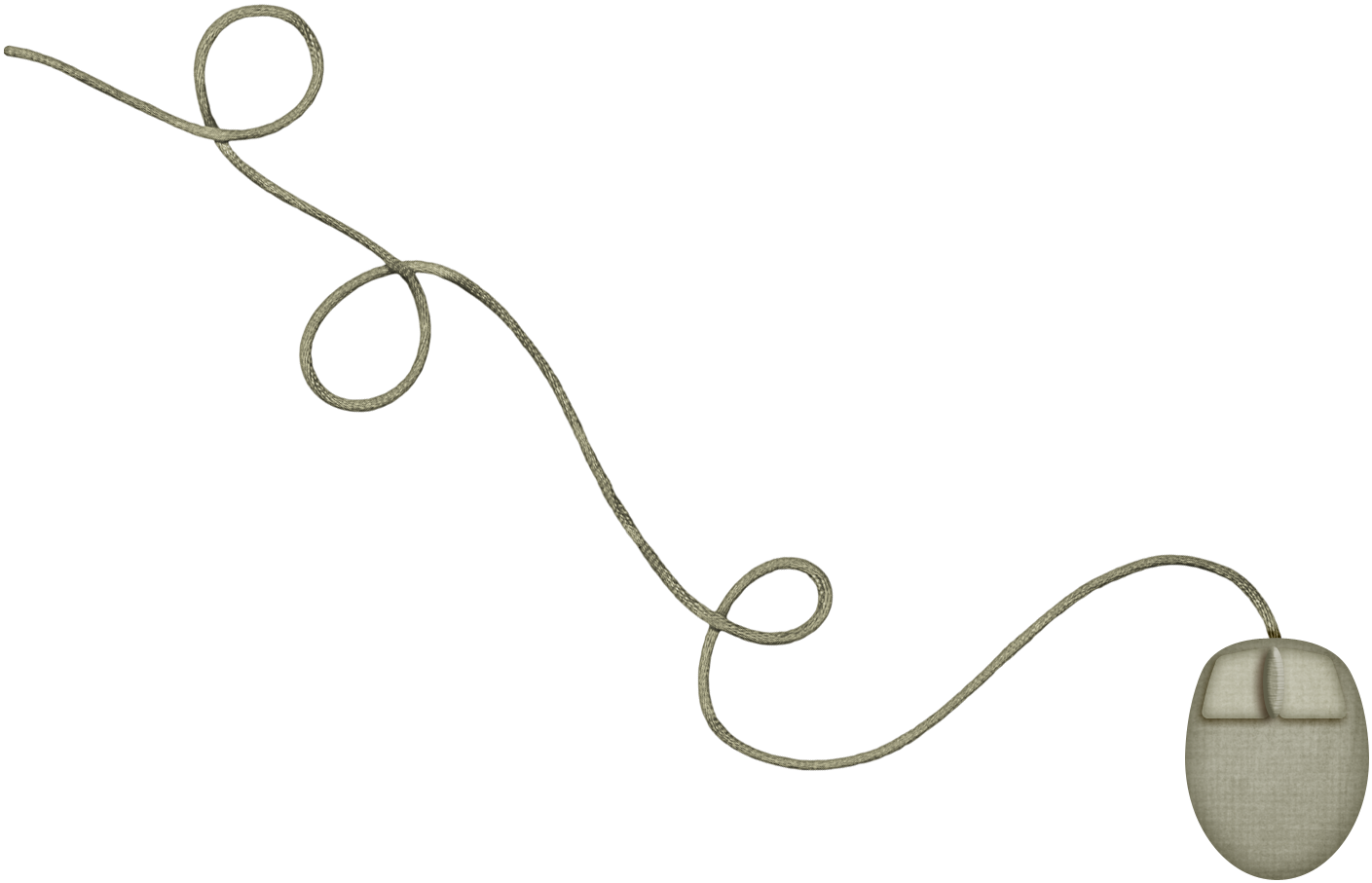 ©www.thecurriculumcorner.com
Good Job!
Click here
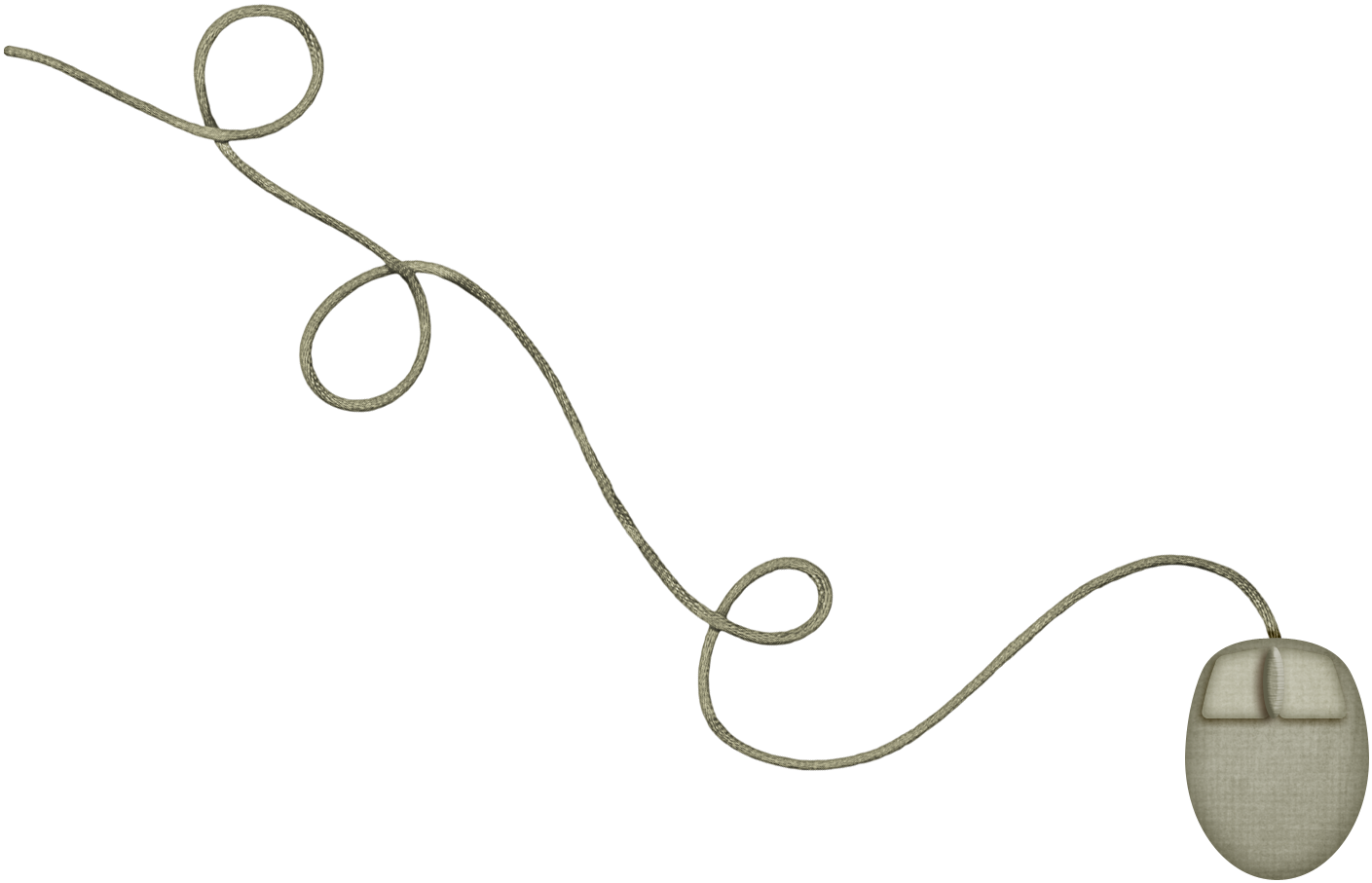 ©www.thecurriculumcorner.com
7
-
5
©www.thecurriculumcorner.com
Try again!
Click here
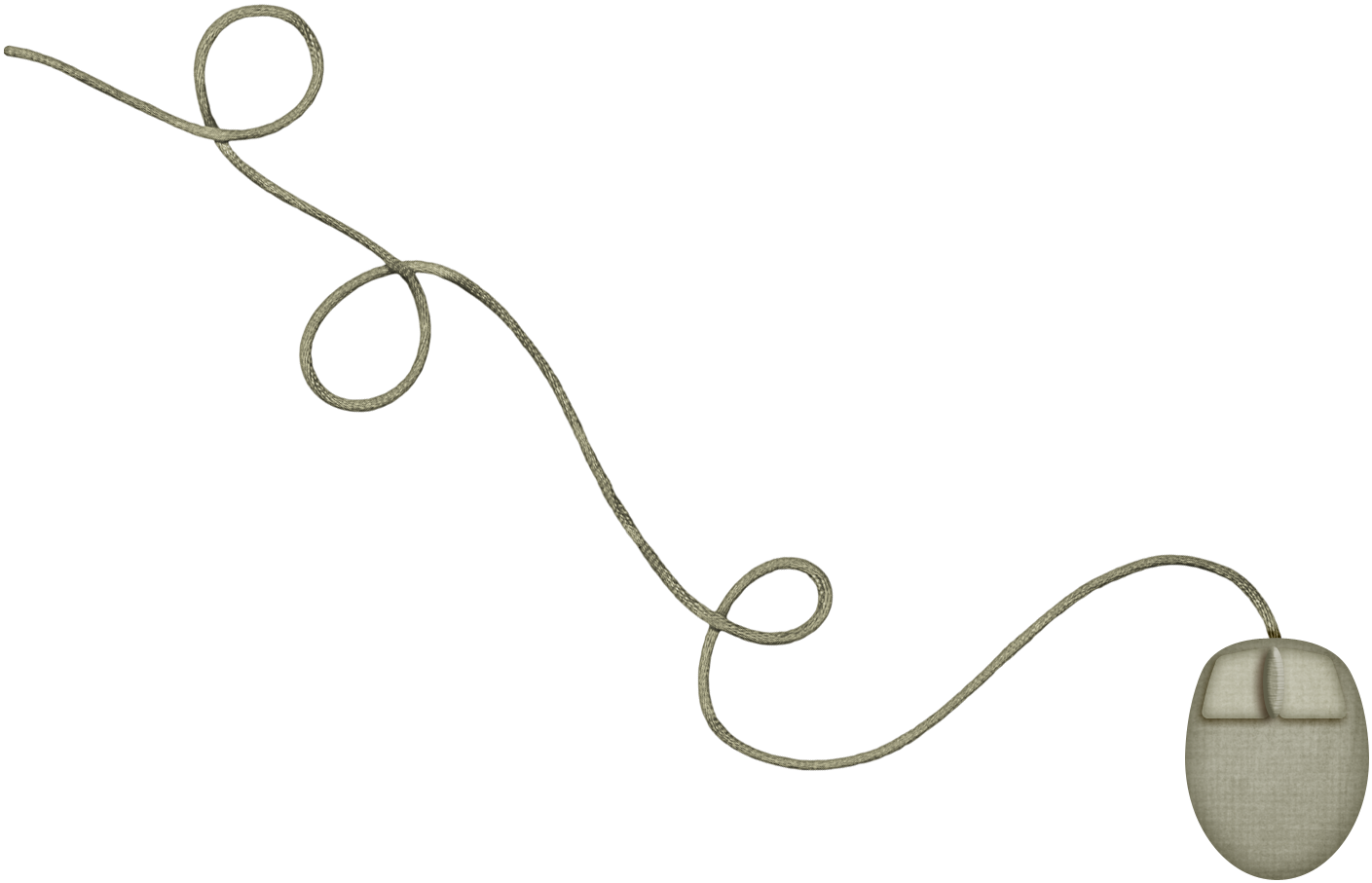 ©www.thecurriculumcorner.com
Good Job!
Click here
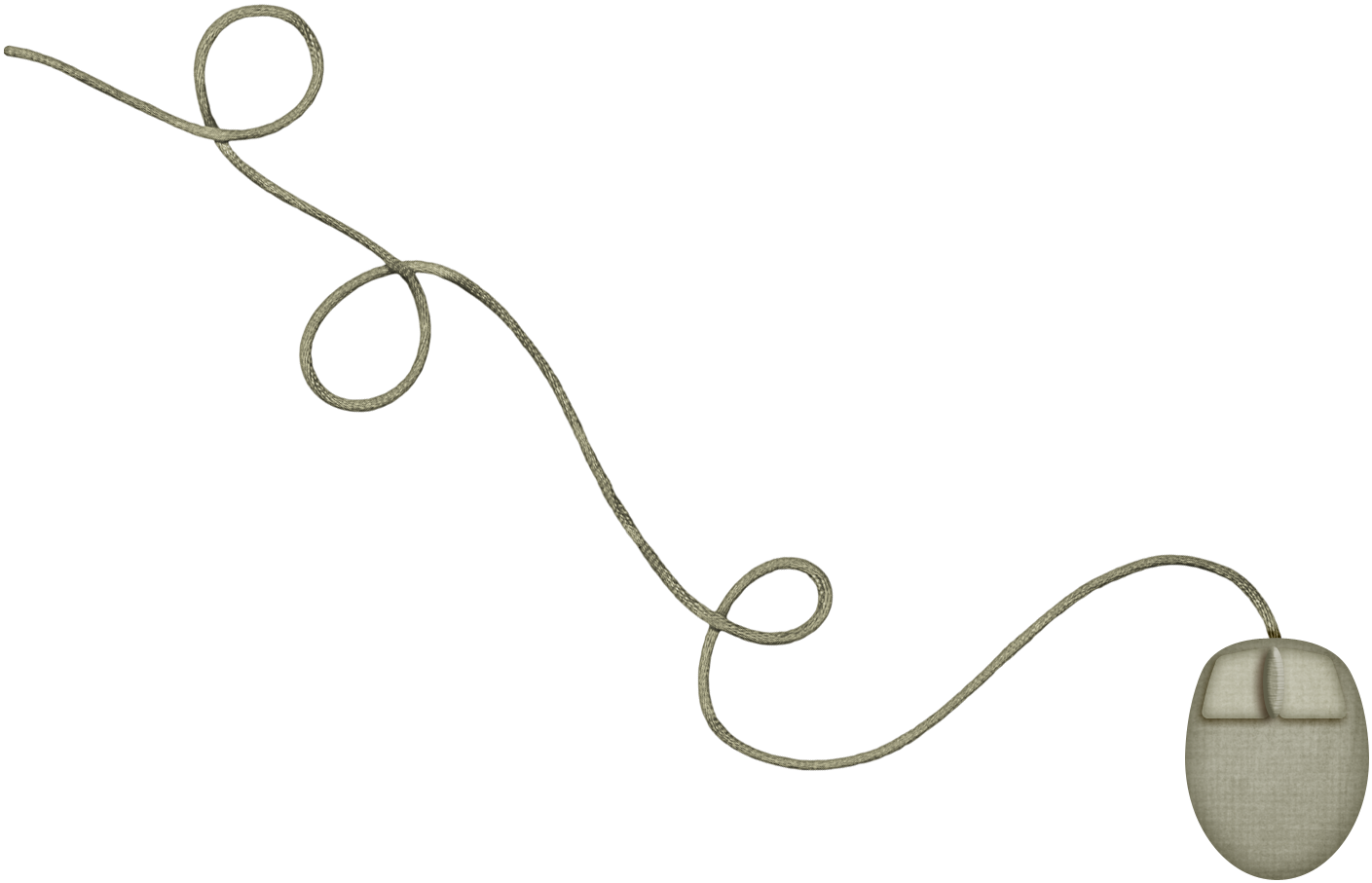 ©www.thecurriculumcorner.com
10
-
9
©www.thecurriculumcorner.com
Try again!
Click here
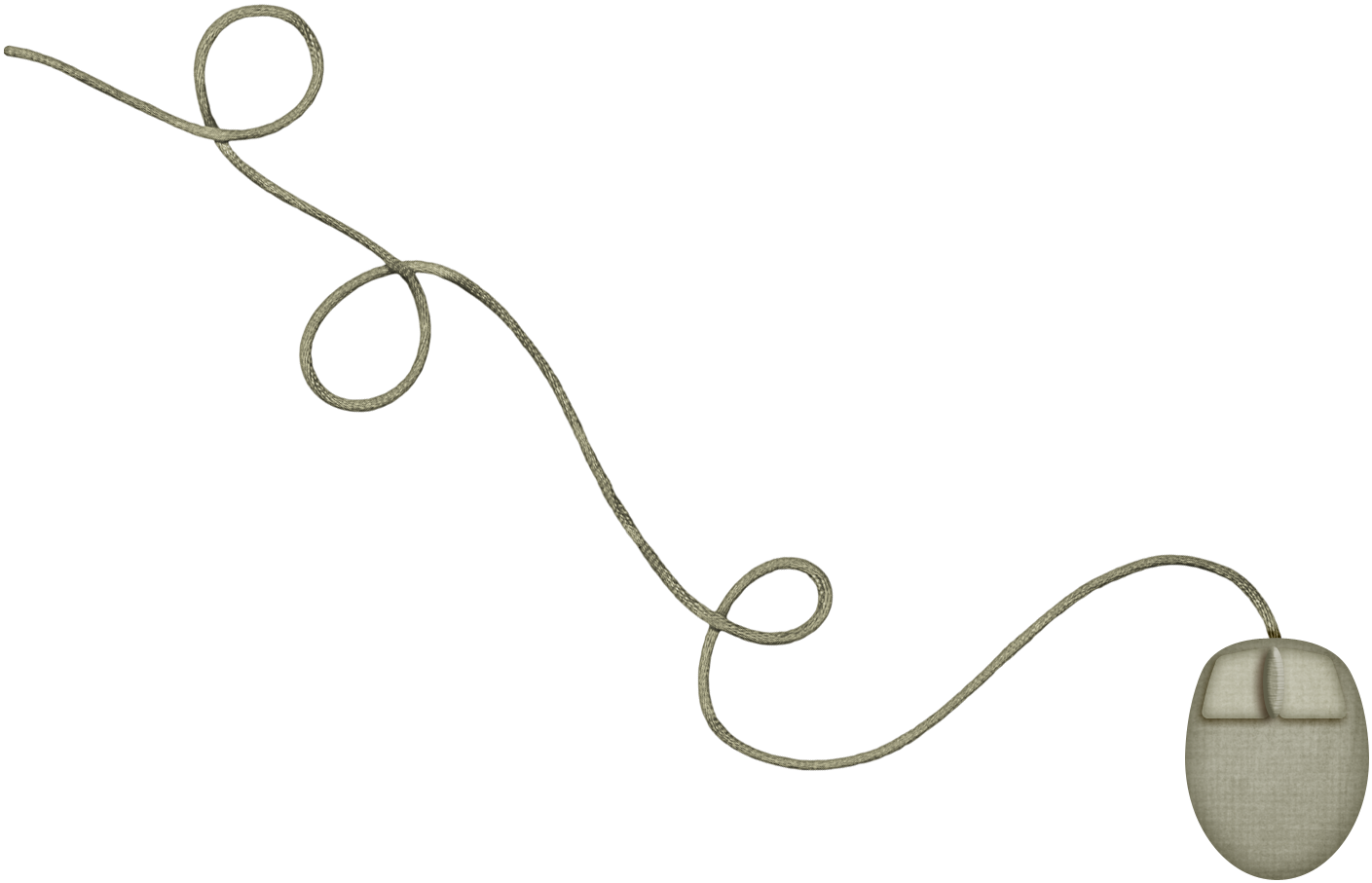 ©www.thecurriculumcorner.com
Good Job!
Click here
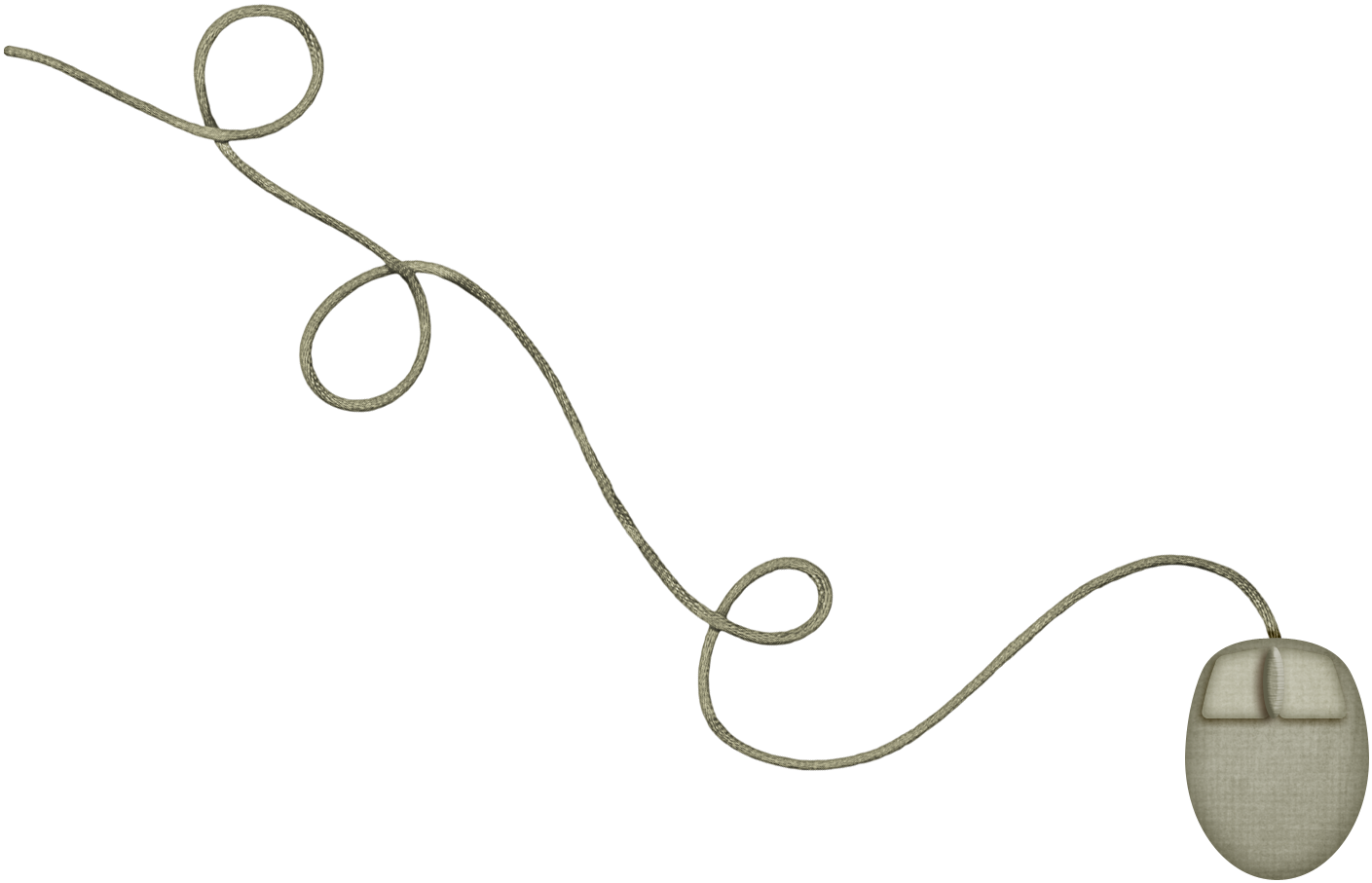 ©www.thecurriculumcorner.com
8
-
6
©www.thecurriculumcorner.com
Try again!
Click here
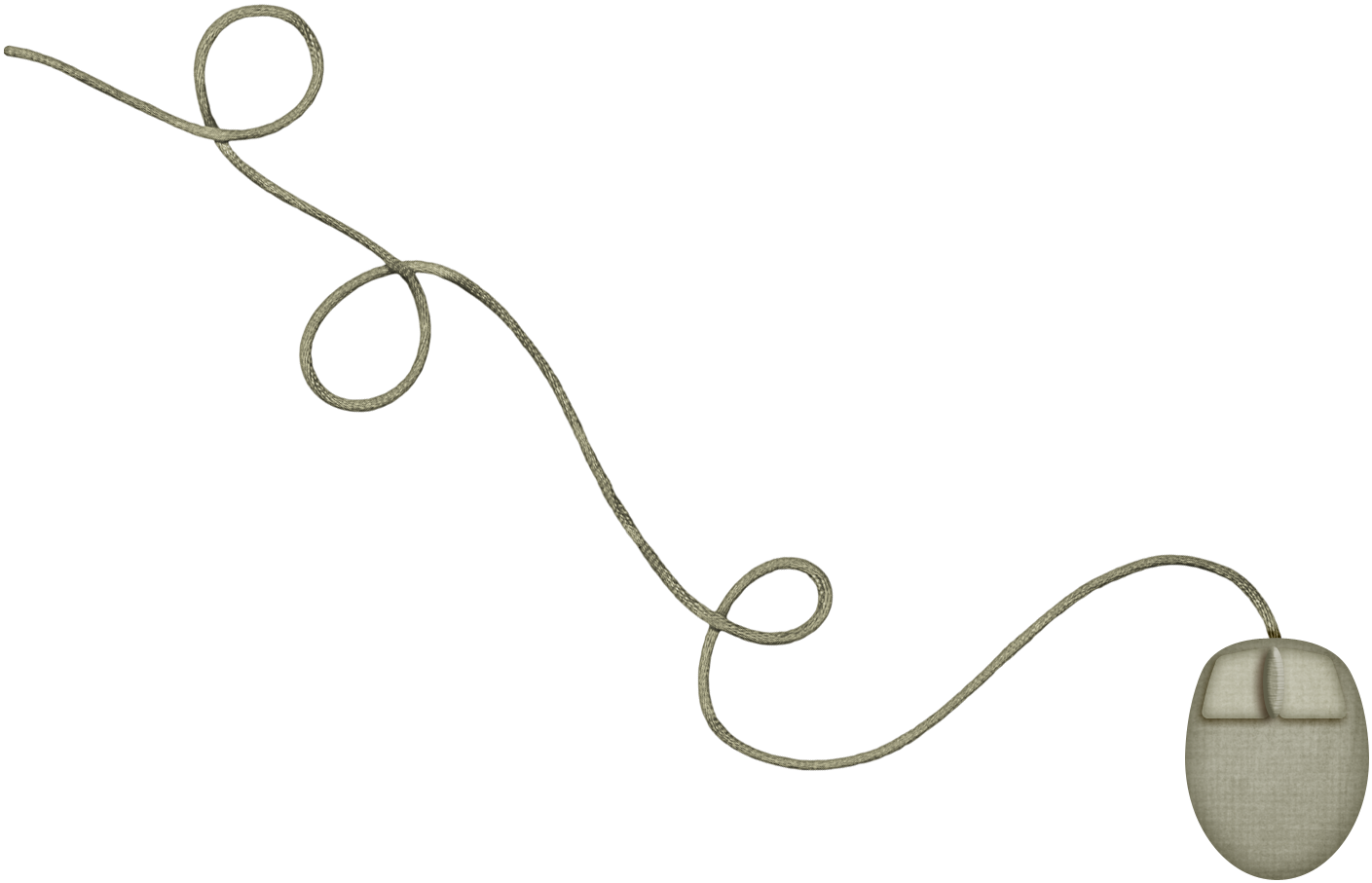 ©www.thecurriculumcorner.com
Good Job!
Click here
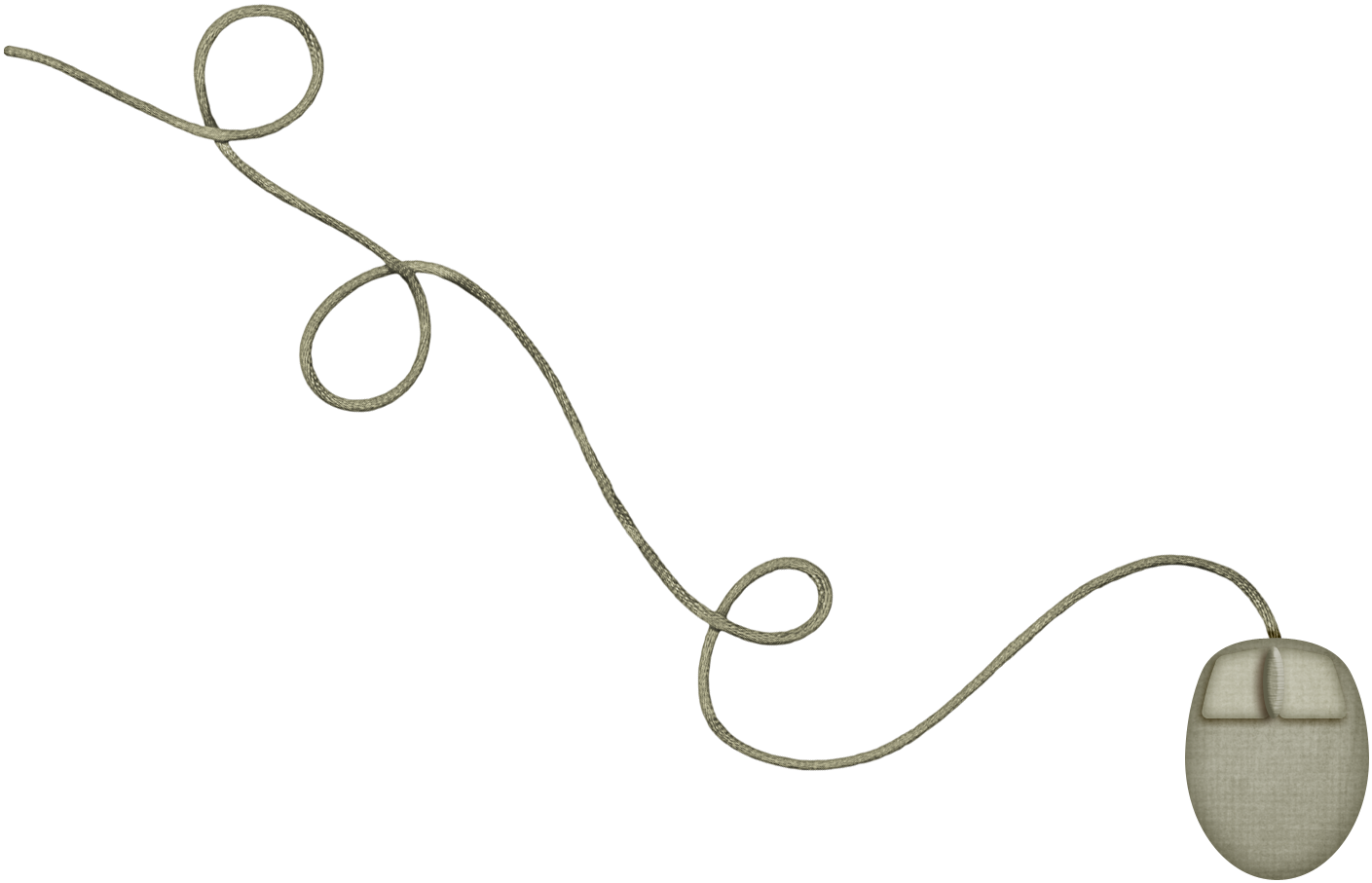 ©www.thecurriculumcorner.com
5
-
4
©www.thecurriculumcorner.com
Try again!
Click here
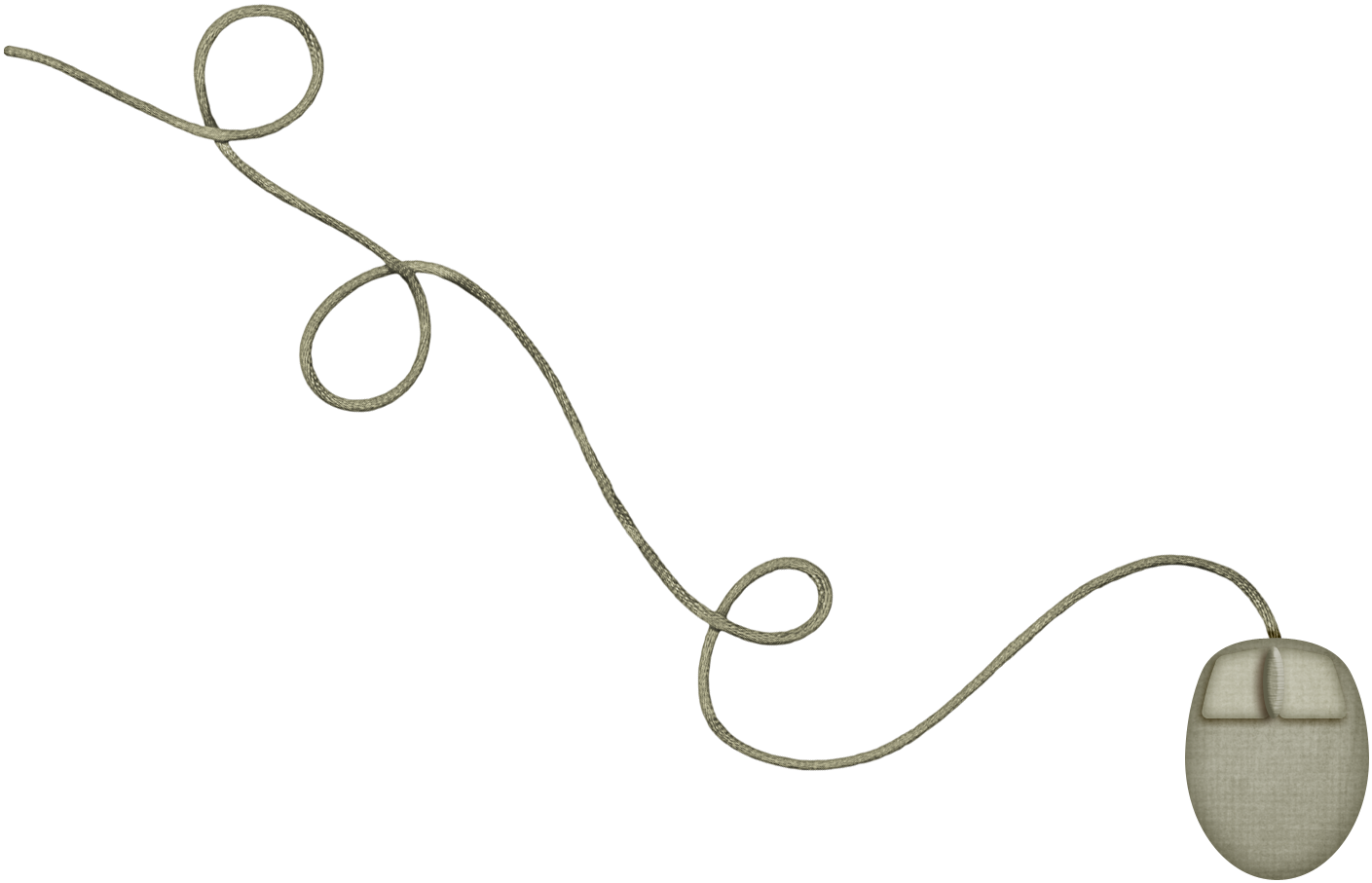 ©www.thecurriculumcorner.com
Good Job!
Click here
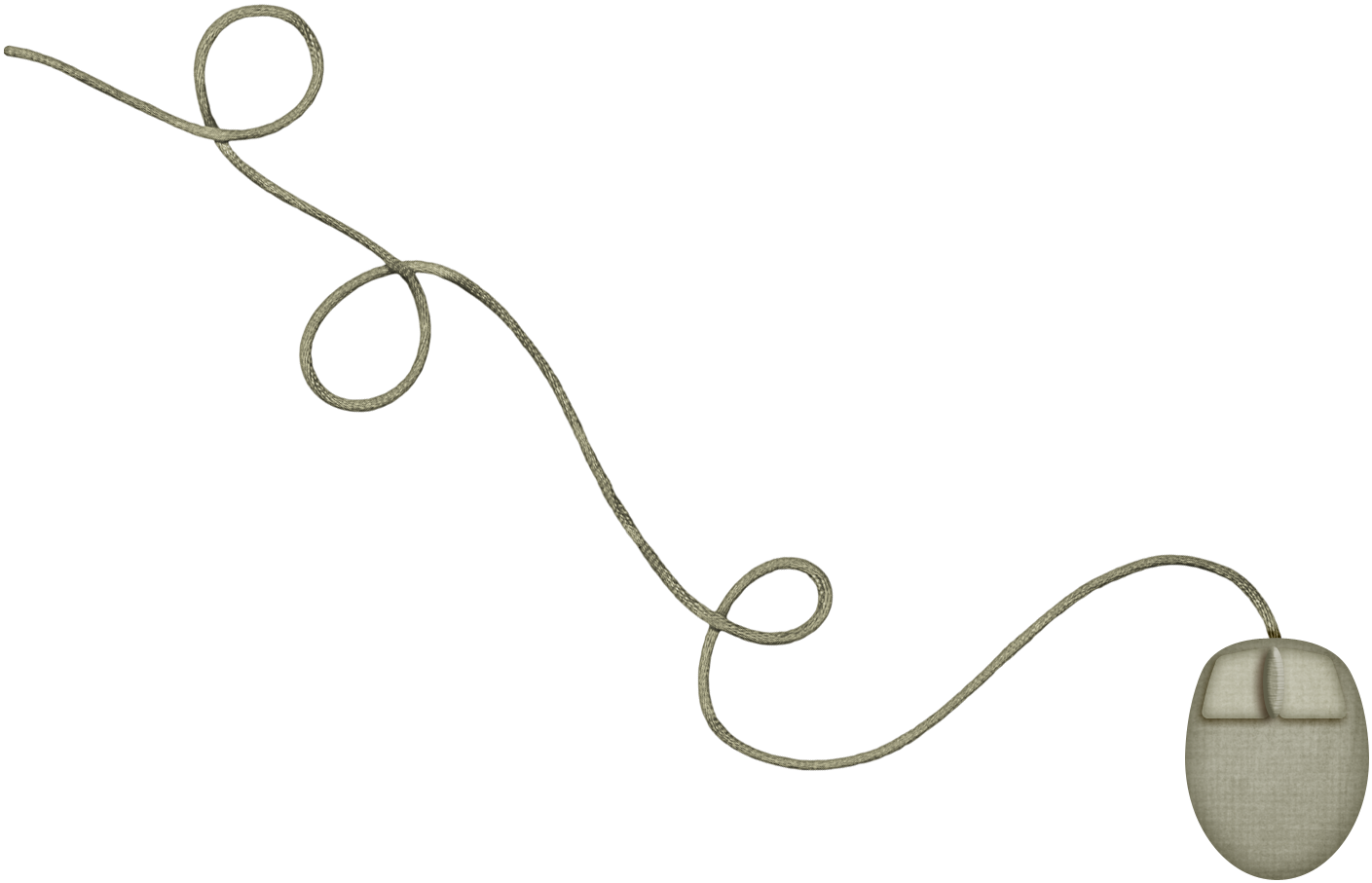 ©www.thecurriculumcorner.com
4
-
1
©www.thecurriculumcorner.com
Try again!
Click here
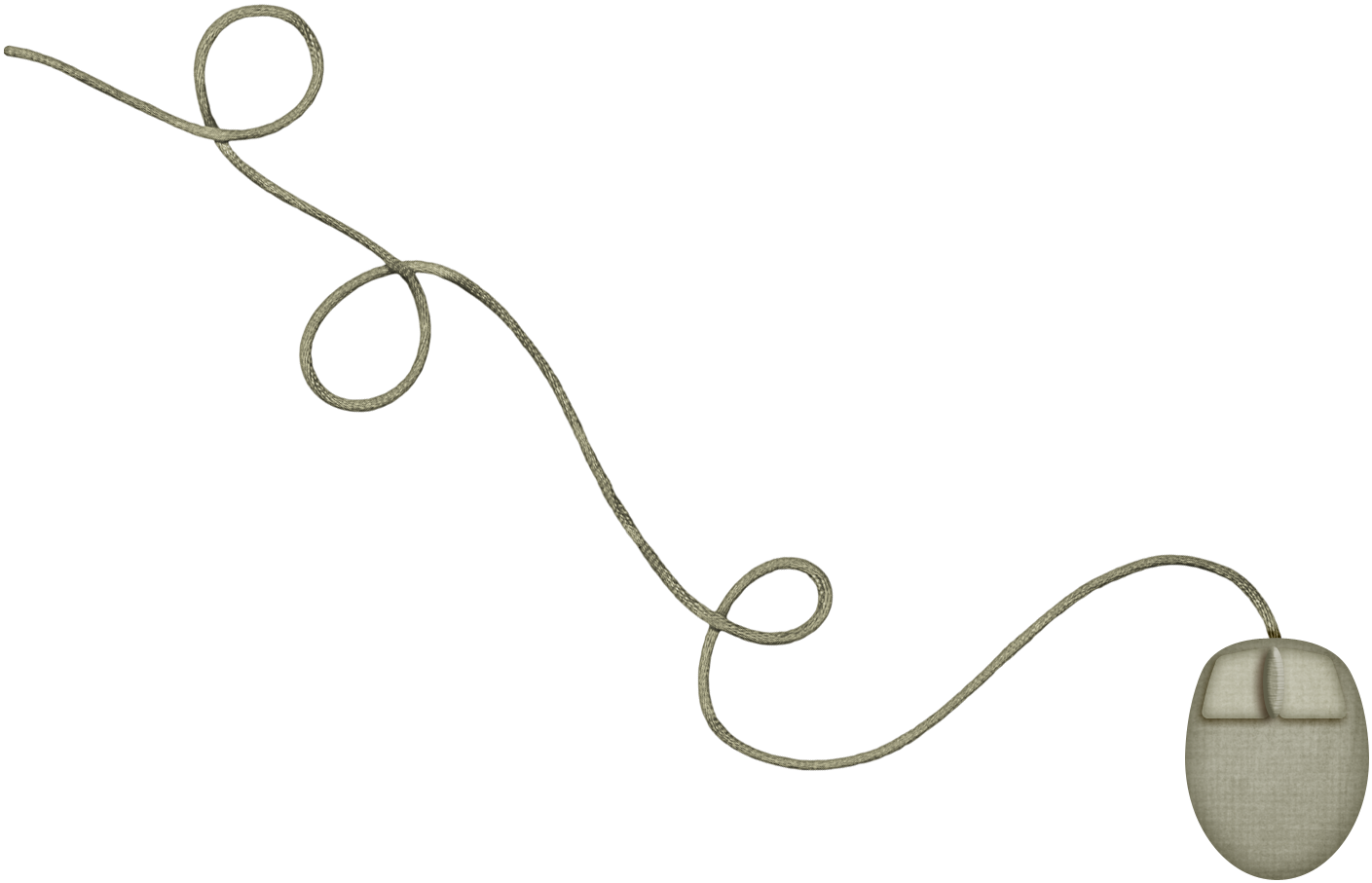 ©www.thecurriculumcorner.com
Good Job!
Click here
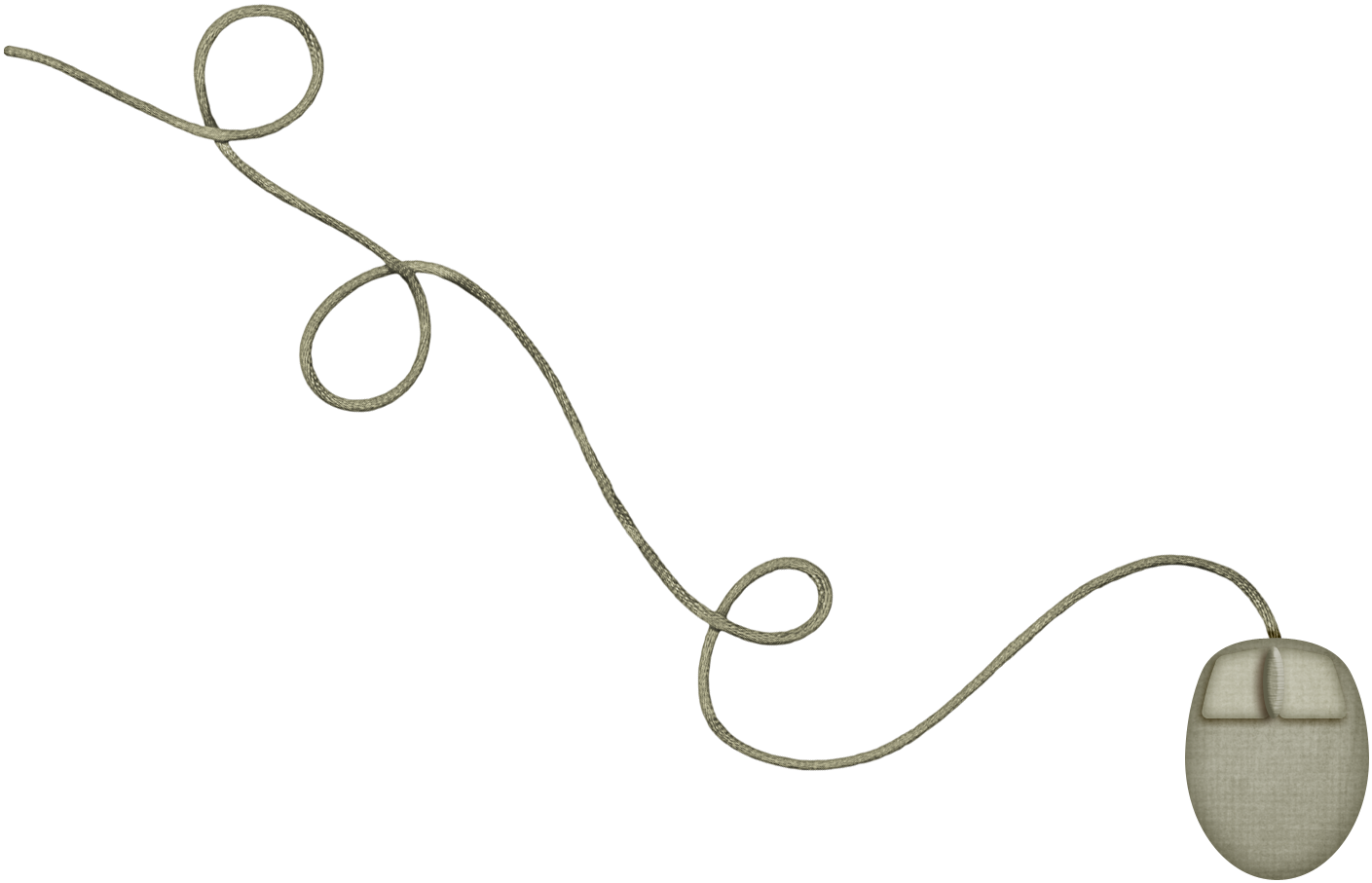 ©www.thecurriculumcorner.com
3
-
0
©www.thecurriculumcorner.com
Try again!
Click here
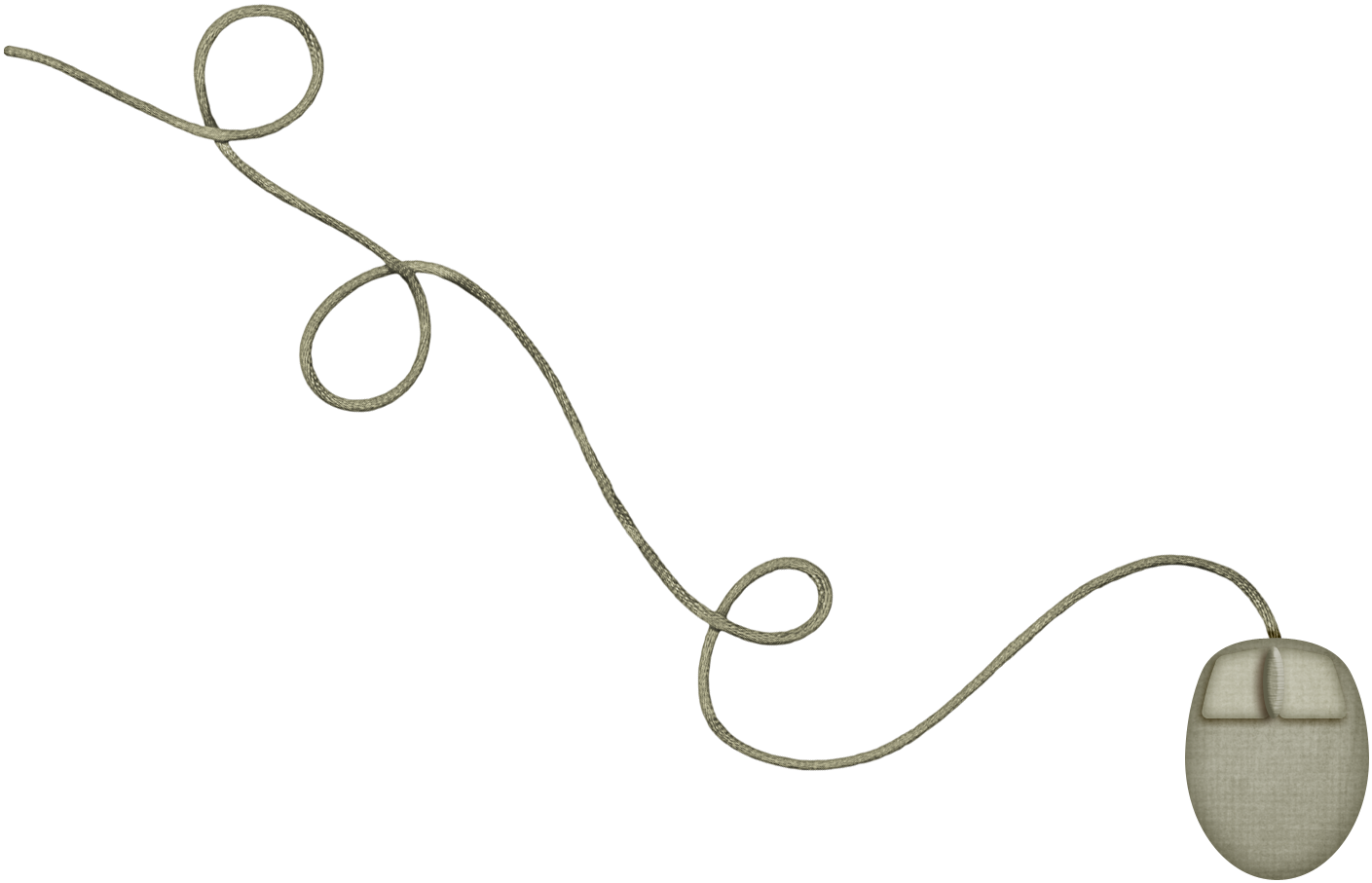 ©www.thecurriculumcorner.com
Good Job!
Click here
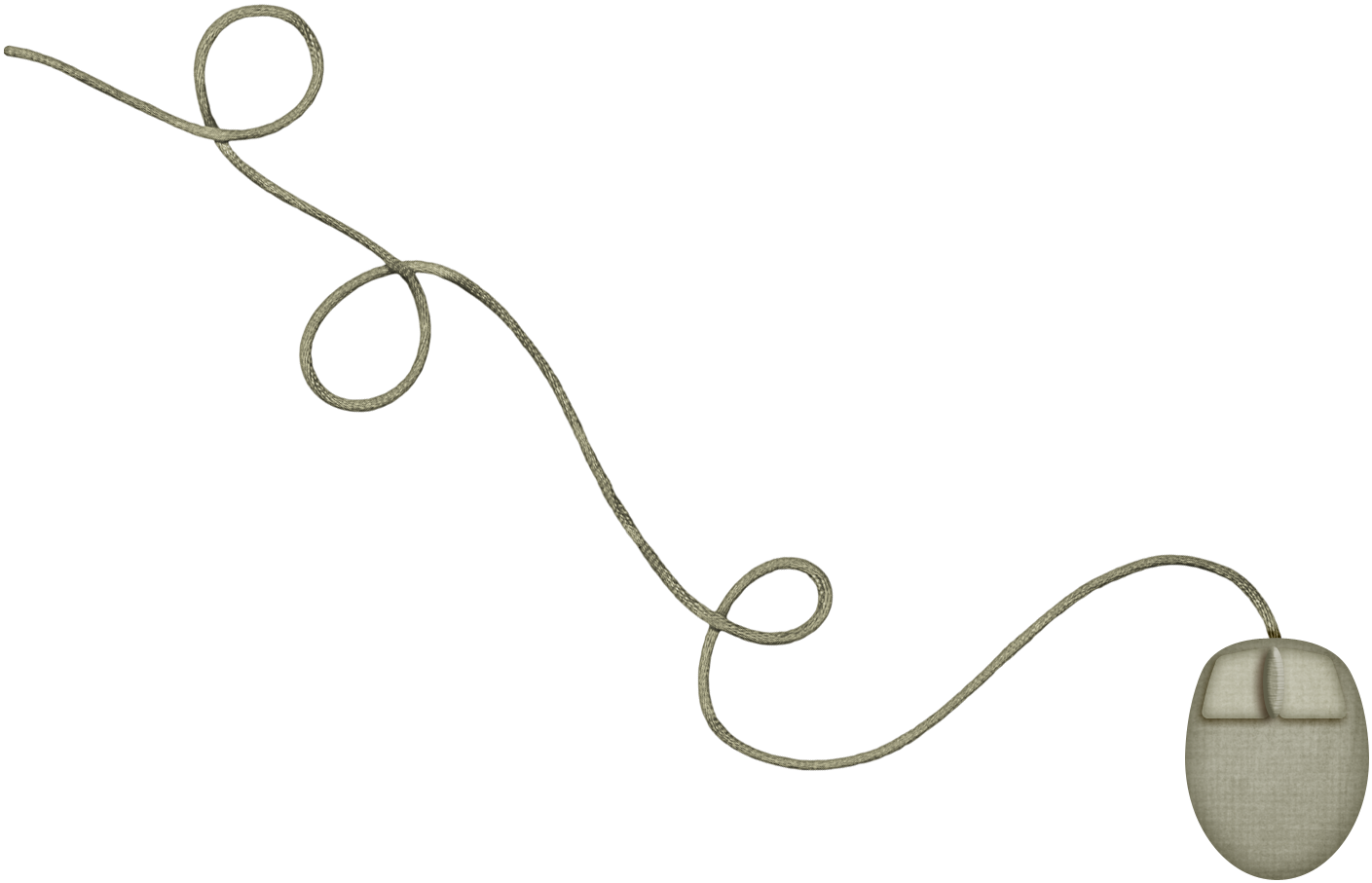 ©www.thecurriculumcorner.com
8
-
1
©www.thecurriculumcorner.com
Try again!
Click here
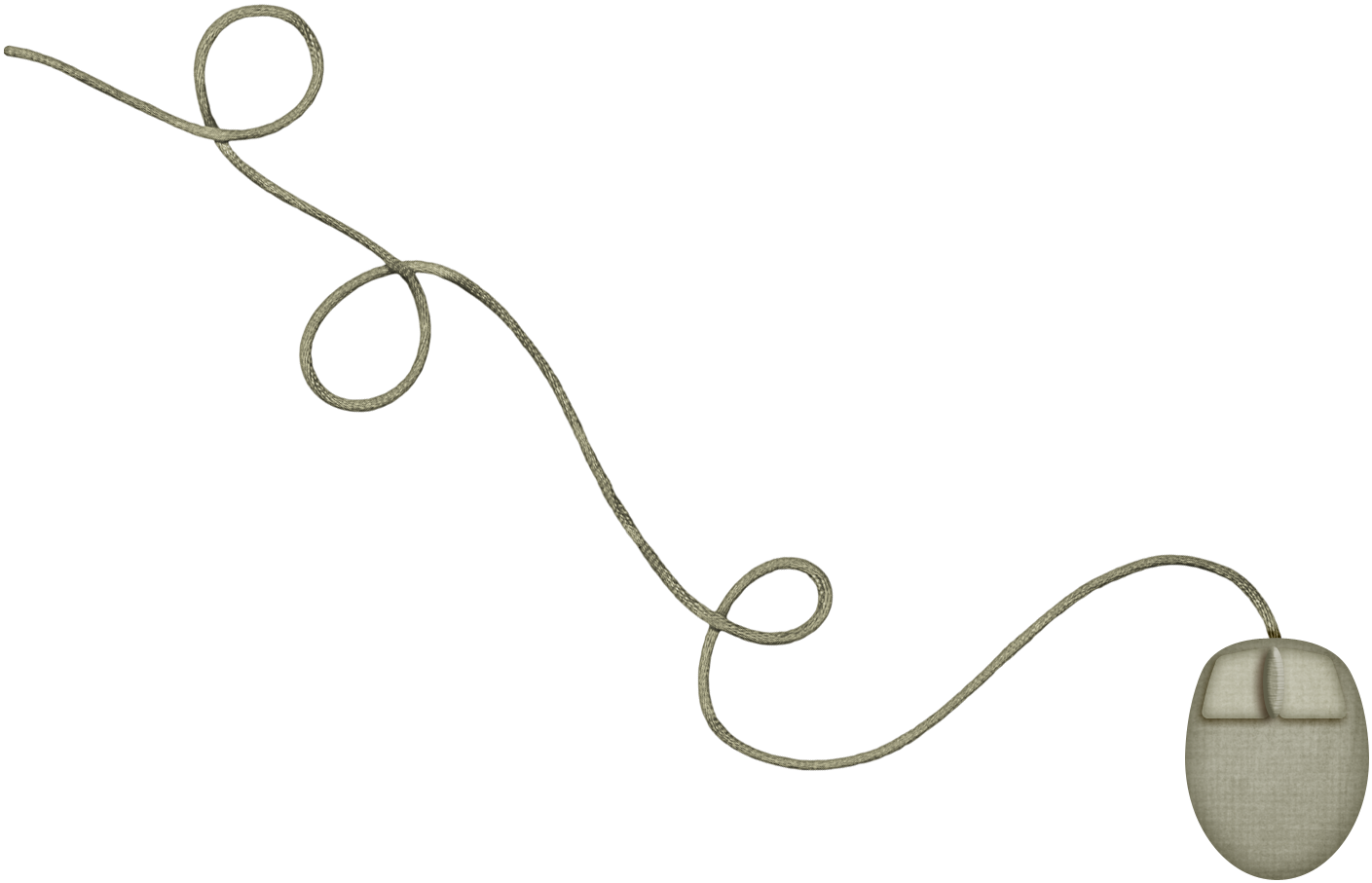 ©www.thecurriculumcorner.com
Good Job!
Click here
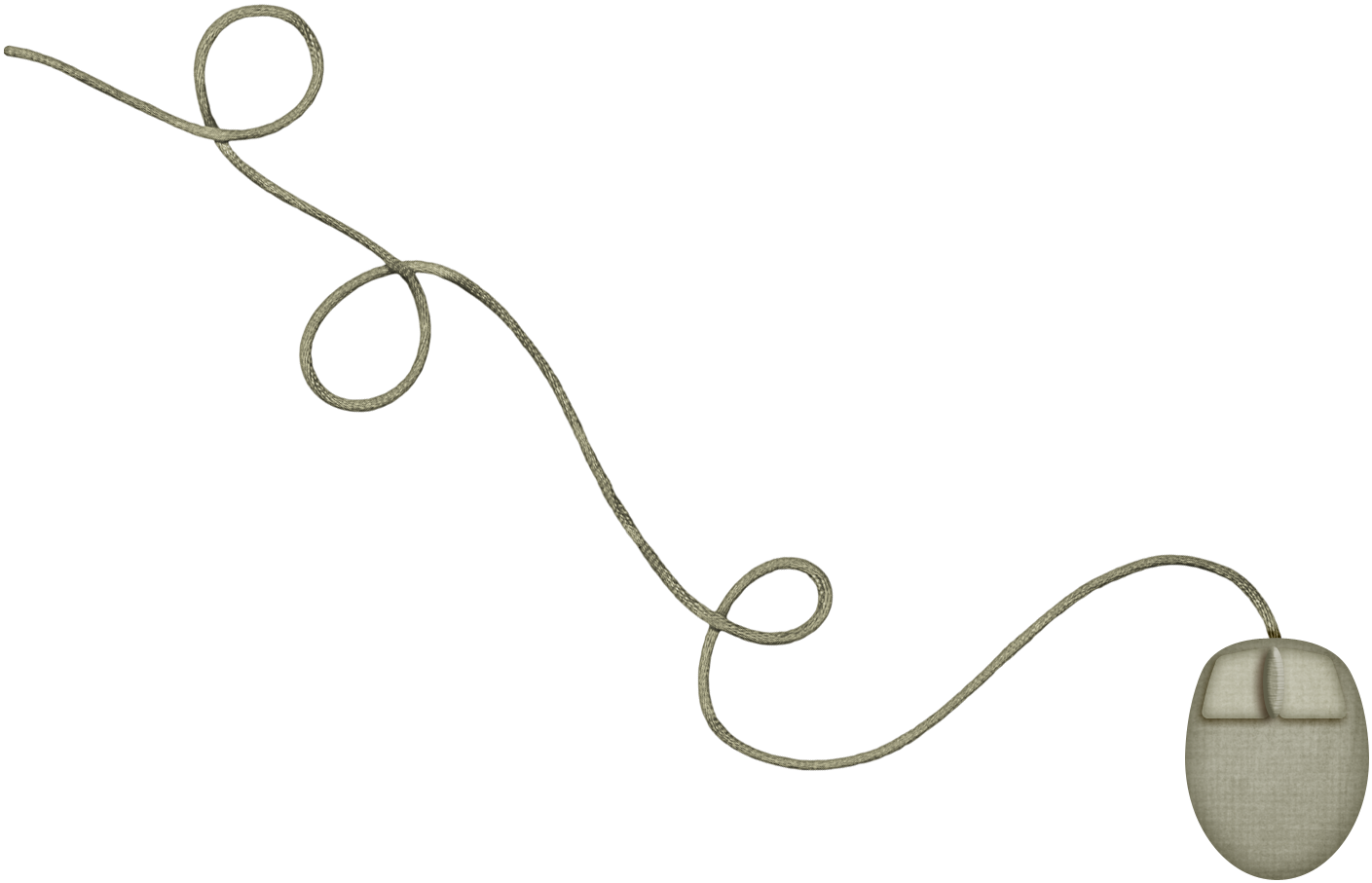 ©www.thecurriculumcorner.com
GREAT PRACTICE!
Click here to restart.
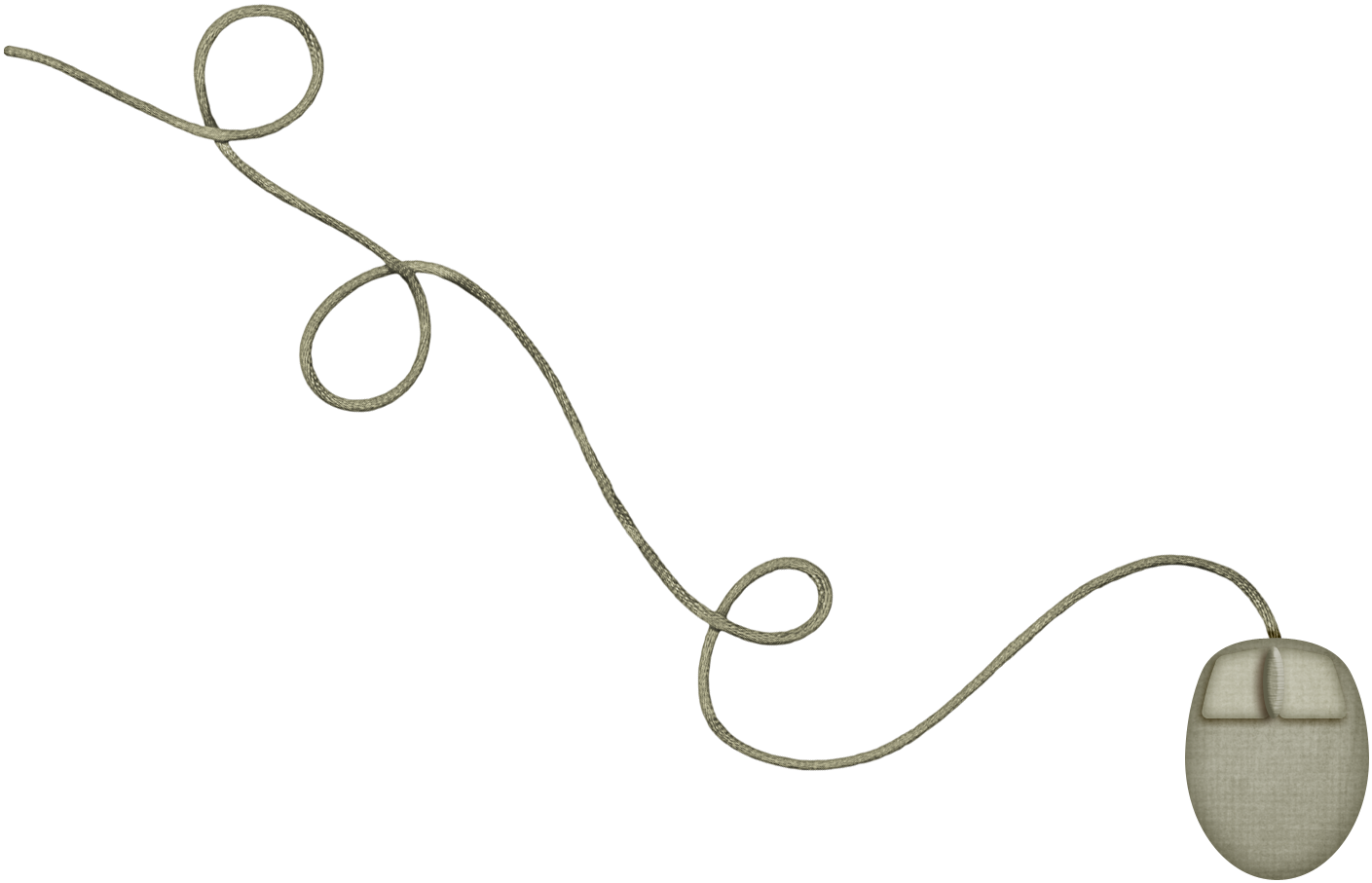 created by
The Curriculum Corner
©www.thecurriculumcorner.com